1
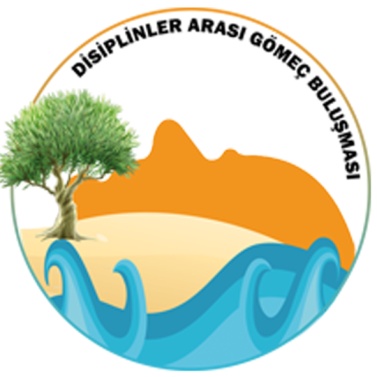 DİSİPLİNLER ARASI GÖMEÇ BULUŞMALARI
-Doğal ve Kültürel Miras Vizyonu-

26-28 Ekim 2023 
Nuri BOZYEL Kültür Merkezi
Gömeç – Balıkesir
https://gomec.bel.tr/gomec-sempozyum/

SEMPOZYUM BİLDİRİ ÖZETLERİ KİTABI

Sempozyum Koordinatörü
Doç. Dr. Sabriye ÇELİK UĞUZ, Balıkesir Üniversitesi
Sempozyum Koordinatör Yardımcıları
Doç. Dr. Gizem ÖZGÜREL, Balıkesir Üniversitesi Doç. Dr. Serap ALPER, Mimar Sinan Güzel Sanatlar Üniversitesi Dr. Öğr. Üyesi Figen ALTINER, Balıkesir Üniversitesi



e-ISBN:978-625-94097-5-7
Bildiri özet içeriğinin tüm sorumluluğu yazarlarına aittir.

© 2023 Balıkesir
2
DİSİPLİNLER ARASI GÖMEÇ BULUŞMALARI
-Doğal ve Kültürel Miras Vizyonu-

26-28 Ekim 2023 
Nuri BOZYEL Kültür Merkezi
Gömeç – Balıkesir
https://gomec.bel.tr/gomec-sempozyum/

SEMPOZYUM BİLDİRİ ÖZETLERİ KİTABI


e-ISBN: 978-625-94097-5-7

Yayına Hazırlayanlar:
Doç. Dr. Sabriye ÇELİK UĞUZ, Doç. Dr. Gizem ÖZGÜREL, 
Doç. Dr. Serap ALPER, Dr. Öğr. Üyesi Figen ALTINER

Grafik Tasarım: Hilal DOĞANCI – Gömeç Belediyesi
Elektronik Yayın Formatı: PDF
Yayınlanma Tarihi: 15 Aralık 2023

Yayınlayan Kurum:
Balıkesir Büyükşehir Belediyesi Kültür ve Sosyal İşler Dairesi Bakanlığı
Telefon           :(0266) 2447676
Fax                 :(0266) 2391370
E-posta           : kentarsivi@balikesir.bel.tr
3
BİLİM VE HAKEM KURULU
Prof. Dr. Yücel OĞURLU, Balıkesir Üniversitesi Prof. Dr. Kenan MORTAN, EİSTİ- Paris Prof. Dr. Cevdet AVCIKURT, Balıkesir Üniversitesi Prof. Dr. Fatih SATIL, Balıkesir Üniversitesi Prof. Dr. Murat DOĞDUBAY, Balıkesir Üniversitesi Prof. Dr. Düriye BOZOK, Balıkesir Üniversitesi Prof. Dr. Recep EFE, İda Madra Jeoparkı Koordinatörü Prof. Dr. Ahmet KÖROĞLU, Balıkesir Üniversitesi Prof. Dr. Elif ÇİMEN, Balıkesir Üniversitesi Prof. Dr. M. Rıfat AKBULUT, Mimar Sinan Güzel Sanatlar Üniversitesi Prof. Dr. Mustafa SARI, Bandırma Onyedi Eylül Üniversitesi Prof. Dr. Derman KÜÇÜKALTAN, İzmir Kavram Meslek Yüksekokulu Prof. Dr. İbrahim AYDIN, Balıkesir Üniversitesi Prof. Dr. Alaattin KIZILCAOĞLU, Balıkesir Üniversitesi Prof. Dr. H. İbrahim ŞAHİN, Balıkesir Üniversitesi Prof. Dr. Türkan GÖKSAL ÖZBALTA, Balıkesir Üniversitesi Prof. Dr. Tamer BOLAT, Balıkesir Üniversitesi Prof. Dr. Hüseyin ÇEKEN, Muğla Sıtkı Koçman Üniversitesi Prof. Dr. Alparslan ALİAĞAOĞLU, Balıkesir Üniversitesi Prof. Dr. Özlem KÖROĞLU, Balıkesir Üniversitesi Prof. Dr. Ayhan GÖKDENİZ, Balıkesir Üniversitesi Prof. Dr. Nuray TETİK, Balıkesir Üniversitesi Prof. Dr. Burhanettin FARİZOĞLU, Balıkesir Üniversitesi Prof. Dr. M. Oğuzhan İLBAN, Balıkesir ÜniversitesiProf. Dr. Mehmet Han ERGÜVEN, Kırklareli Üniversitesi Prof. Dr. Selami SELVİ, Balıkesir Üniversitesi Prof. Dr. Berrin AKGÜN, Balıkesir Üniversitesi Prof. Dr. Süheyla SARITAŞ, Balıkesir Üniversitesi Doç. Dr. Ferhat TOPBAŞ, İzmir Demokrasi Üniversitesi Doç. Dr. Seda ŞAHİN, Balıkesir Üniversitesi Doç. Dr. Selvihan KILIÇ ATEŞ, Balıkesir Üniversitesi Doç. Dr. Armağan Zafer YALÇIN, Balıkesir Üniversitesi Doç. Dr. Mustafa ÖĞE, Balıkesir Üniversitesi Doç. Dr. Ömer Faruk BİÇEN, Balıkesir Üniversitesi Doç. Dr. Burçak BALAMBER, Balıkesir Üniversitesi Doç. Dr. Duygu SABANCILAR IŞTIN, Balıkesir Üniversitesi Doç. Dr. Öznur IŞIR, Balıkesir Üniversitesi Dr. Öğr. Üyesi H. Murat ÖZGEN, Mimar Sinan Güzel Sanatlar Üniversitesi Dr. Öğr. Üyesi Süleyman UZUNER, Balıkesir Üniversitesi Dr. Öğr. Üyesi Hasret ULUSOY MUTLU, Balıkesir Üniversitesi Dr. Öğr. Üyesi Arzu BALIKOĞLU, Balıkesir Üniversitesi Dr. Öğr. Üyesi Abdullah ERKUL, Balıkesir Üniversitesi Dr. Öğr. Üyesi Tuba ÖNCÜL ABACIGİL, Balıkesir Üniversitesi Dr. Öğr. Üyesi Fevziye Deniz GÜNDOĞDU, Balıkesir Üniversitesi Dr. Öğr. Üyesi Figen ERDOĞDU, Balıkesir Üniversitesi Dr. Öğr. Üyesi Güzel ÖZTÜRK, Balıkesir Üniversitesi Öğr. Gör. Oylum BÖLÜK, Balıkesir Üniversitesi
4
DANIŞMA VE DÜZENLEME KURULU
Prof. Dr. Fatih SATIL, Balıkesir Üniversitesi Mürsel SABANCI, Balıkesir Kent Konseyi Başkanı Prof. Dr. Abdullah SOYKAN, Balıkesir Üniversitesi Prof. Dr. Ahmet KÖROĞLU, Balıkesir Üniversitesi Prof. Dr. Özlem KÖROĞLU, Balıkesir Üniversitesi Prof. Dr. Oya İnci BOLAT, Balıkesir Üniversitesi Prof. Dr. Asım SALDAMLI, Bolu Abant İzzet Baysal Üniversitesi Prof. Dr. Serdar YILMAZ, Balıkesir Üniversitesi Doç. Dr. Ali Timuçin ATAYOĞLU, İstanbul Medipol Üniversitesi Doç. Dr. Ferhat TOPBAŞ, İzmir Demokrasi Üniversitesi Doç. Dr. Sabriye ÇELİK UĞUZ, Balıkesir Üniversitesi Doç. Dr. H. Hakan OKAY, Balıkesir Üniversitesi Doç. Dr. Abdurrahman KORKMAZ, İzmir Çelebi Üniversitesi Doç. Dr. Songül ASLAN, Aydın Adnan Menderes Üniversitesi
Doç. Dr. Taner DALGIN, Muğla Sıtkı Koçman Üniversitesi Doç. Dr. Serap ALPER Mimar Sinan Güzel Sanatlar Üniversitesi Doç. Dr. Gizem ÖZGÜREL, Balıkesir Üniversitesi Doç. Dr. Gökçe Aysun KILIÇ, Balıkesir Üniversitesi Doç. Dr. Sami Sonat ÖZDEMİR, Balıkesir Üniversitesi Dr. Öğr. Üyesi Hüseyin Murat ÖZGEN, Mimar Sinan Güzel Sanatlar Üniversitesi Dr. Öğr. Üyesi Esat ÖZATA, Beykent Üniversitesi Dr. Öğr. Üyesi Figen ALTINER, Balıkesir Üniversitesi Dr. Öğr. Üyesi Çağla ÖZER, İstinye Üniversitesi Dr. Dilşen OKTAY ERTEM, Edremit Körfezi Zeytin Üreticileri Derneği Başkan Vekili Dr. Deniz BAĞRIAÇIK, Sosyolog-Yazar ve Bağımsız Yapımcı Arş. Gör. Dr. Emine YILMAZ, Muğla Sıtkı Koçman Üniversitesi Mustafa AYSEL, Burhaniye Ticaret Odası Başkanı Mehmet Özgü MANİSALI, Burhaniye Ticaret Odası Yönetim Kurulu Üyesi Nazım TANRIKULU, BAÇEM Müdürü Ali Rıza TARGAY, Gömeç Kent Konseyi Başkanı Kemal GİRGİN, Araştırmacı ve Tarihçi Gizem MANİSALI, Özem’le Yaşam ve Akkızhan Otel Mutfak Şefi Gülcan SAĞ, Gömeç Belediyesi, Kültür ve Sosyal İşler Müdürü
SEKRETERYA
Ersin BAŞARAN, Gömeç Belediyesi
Gülcan SAĞ, Gömeç Belediyesi
 Fehim HOROZLAR, Gömeç Belediyesi
Demet TOK, Gömeç Kent Konseyi
Harun ATAMAN, Balıkesir Üniversitesi
Merve KARAKAŞ, Balıkesir Üniversitesi
Kübra ÜRKÜN, Balıkesir Üniversitesi
Azra Selin GÜLER, Balıkesir Üniversitesi
Seznur AVAN, Balıkesir Üniversitesi
5
26 EKİM 2023   Perşembe, 1.Gün
13.00-13.30  ÖĞLE ARASI
13.30 –14.15 
1. Özel Oturum: Gömeç’te Yerel Kalkınmaya Katkılarıyla Ulusal ve Uluslararası Projeler 
Oturum Başkanı, Prof. Dr. M. Oğuzhan İLBAN, Balıkesir Üniversitesi
Prof. Dr. Mustafa SARI, Bandırma Onyedi Eylül Üniversitesi
“Gömeç Sualtı Heykel Galerisi ve Yapay Resif Uygulamalarına Sualtından Bakış”
Mustafa AYSEL, Burhaniye Ticaret Odası Başkanı
''Gömeç' te Karavan, Glamping, Sörf Kampı''
6
7
27 Ekim 2023   Cuma,   2. Gün
09.00-12.00 
“ADRAMYTTENE RİVİERASI BİSİKLET TURU”
(Metin YÖRÜK, Çağrı TANKİŞİ ve Necmi TEL Anısına)
­-Edremit-Akçay, Burhaniye-Ören/ Adramytteion Antik Kenti, Gömeç- Karaağaç/ Gemiyatağı Koyu- Gömeç Dalış Köyü, Gömeç Sahili/ Kisthene Antik Kenti, Heykel Sempozyum Alanı, Sulak Alan ve Balıkçı Barınağı ve Gömeç Merkez/Nuri Bozyel Kültür Merkezi-
-Balıkesir Üniversitesi, Gömeç Belediyesi, Balıkesir Kent Konseyi, Ören-Adramytteion Derneği, İda Madra Bisiklet ve Doğa Sporları Grubu, Balıkesir Bisiklet Spor Kulübü (BABİS), 
Balıkesir Üniversitesi Bisiklet Topluluğu (BAÜBİS),  Ayvalık Bisikletlileri (AYVELO), VeloAdra Bisiklet Topluluğu-
09.30-10.30
Oturum; Gömeç’in Markalaşma Sürecinde Tecrübeler ve Adımlar
Oturum Başkanı, Doç. Dr. Muammer BEZİRGAN, Balıkesir Üniversitesi
Doç. Dr. Öznur IŞIR, Balıkesir Üniversitesi
"Kent Markalaşmasında Kimliğin İstikrarlı Sunumu ve Korunması"
Doç. Dr. Oğuzhan DÜLGAROĞLU, Balıkesir Üniversitesi 
“Ulusal Basın Gözünden Edremit Körfezi’nin İncisi Ayvalık ve Gömeç’te Turizm: 2023 Yılı’na Genel Bir Bakış”
Doç. Dr. Muammer BEZİRGAN, Doktora Öğrencisi Harun ATAMAN, Balıkesir Üniversitesi 
“Destinasyon Pazarlaması Kapsamında Dijital Trendler: Gömeç Örneği”
Doç. Dr. Sabriye ÇELİK UĞUZ, Dr. Öğr. Üyesi Figen ALTINER, Gazeteci - Yazar Demet TOK, Balıkesir Üniversitesi & Gömeç Kent Konseyi 
“Gömeç İlçesi’nin Kentsel ve Kırsal Planlama Çalışmaları Kapsamında Doğa ve Kültür Envanterinin Oluşturulması”
Doç. Dr. Onur Kemal YILMAZ, Balıkesir Üniversitesi
“Marka Yönetimi Perspektifinde Kentsel Markalaşma ve Turizm: Gömeç Üzerine SWOT Analizi”
10.30-11.00  Kültür-Sanat Atölyeleri
“Gömeç’in Kültürel Haritası: Psikocoğrafik Haritalama”
Doç. Dr. Duygu SABANCILAR IŞTIN, Balıkesir Üniversitesi
“Gömeç’in İz Düşümü”
Doç. Dr. Gökçe Aysun KILIÇ, Balıkesir Üniversitesi
“Nefesini Değiştir Hayatın Değişsin” 
Nefes Koçu ve Yoga Eğitmeni Hülya NUMANOĞLU
10.30-11.00            ARA 
11.00- 12.00
2. Oturum; Kültürel Miras, Yaşam, Sanat ve Kent Buluşmaları
Oturum Başkanı, Prof. Dr. Süheyla SARITAŞ, Balıkesir Üniversitesi
Doç. Dr. Duygu SABANCILAR IŞTIN, Balıkesir Üniversitesi
“Görsel Hafıza Oluşturmada Sanat Sempozyumlarının Önemi: Gömeç Kuzey Ege Heykel Sempozyumu  Örneği”
Sanatta Yeterlik (Doktora) Öğrencisi Gülşah GÖKSU, Yüksek Lisans Öğrencisi Kaan ORUÇTUT, Balıkesir Üniversitesi
“Balıkesir’de Arkeoloji Temalı Kısa Film Serüveni: Bak Gör Çek 2 Projesine  Katılım Gösteren Öğrenci Deneyimleri ve Yaklaşımları”
Prof. Dr. Mehmet Rıfat AKBULUT, Mimar Sinan Güzel Sanatlar Üniversitesi, Mimarlık Fakültesi ve MSGSÜ Ekibi
"Gömeç’te Şehircilik ve Kültürel Miras Alan Çalışması: İlk Bulgular"
8
9
16.00-16.30 Zeytinyağı Tadımı Etkinliği
Zeytinyağı Tadım Uzmanları; Dr. Öğr. Üyesi Suzan KANTARCI SAVAŞ, Dr. Dilşen OKTAY ERTEM
16.30-17.00 Sanat Atölyesi“Kültürlerarası Sanatsal Bağ Kurma Nesnesi Olarak, Telden Ayakkabı Modellemesi: Evrensel Gösterge Üretimi Etkinliği”
        Resim ve Enstalasyon Sanatçısı Ahmet DİLEK, Hamburg 
        Sergi ve Etkinlik Küratörü Doç. Dr. Songül ASLAN, Adnan Menderes Üniversitesi
17.00-18.00  
5. OTURUM; Farklı Boyutlarıyla Çevre ve Sürdürülebilirlik
Oturum Başkanı, Prof. Dr. Fatih SATIL, Balıkesir Üniversitesi
Prof. Dr. Fatih SATIL, Prof. Dr. Selami SELVİ, Prof. Dr. Rıdvan POLAT, Yüksek Lisans Öğrencisi Lale MAMMADOVA, Balıkesir Üniversitesi & Bingöl Üniversitesi
“Gömeç İlçesinin Bitki Kullanım Kültürü”
Prof. Dr. Selami SELVİ, Prof. Dr. Fatih SATIL, Balıkesir Üniversitesi
“Gömeç (Balıkesir) İlçesinin Florası”
Prof. Dr. Süheyla SARITAŞ, Balıkesir Üniversitesi
      “Coğrafi İşarete Aday Bir Tarım Ürünü: Gömeç Sultani Bamyası”
10
28 EKİM 2023, Cumartesi,  3. Gün
09.30-10.30
1. Oturum; Destinasyon Yönetimi ve Sürdürülebilirlik 
Oturum Başkanı, Prof. Dr. Asım SALDAMLI, Bolu Abant İzzet Baysal Üniversitesi
Doç. Dr. Sabriye ÇELİK UĞUZ, Doç. Dr. H. Hakan OKAY, Balıkesir Üniversitesi
“Kültür Turizmi ile Adramytteion Festival Akademisi ve Edremit Körfezi İlçeleri”
Öğr. Gör. Kasım ERTÜRK, Topkapı Üniversitesi
“Gömeç'in Marka Şehir Olabilme Potansiyeli ve Kent Kurumsal Kimliklendirme Strateji Önerisi”
Prof. Dr. Asım SALDAMLI, Turizm ve Destinasyon Geliştirme Derneği Başkanı
       “Gömeç’te Destinasyon Yönetimi ve Örgütlenme Modeli”
10.30-11.00  Gastronomi ve Sanat Atölyeleri 
“Kültürlerarası Sanatsal Bağ Kurma Nesnesi Olarak, Telden Ayakkabı Modellemesi: Evrensel Gösterge Üretimi Etkinliği”
Resim ve Enstalasyon Sanatçısı Ahmet DİLEK, Hamburg 
      Sergi ve Etkinlik Küratörü Doç. Dr. Songül ASLAN, Aydın Adnan Menderes Üniversitesi
      10.30-11.00           ARA 
11.00- 12.30
2. Oturum; Toplumsal Yönleriyle Gömeç
Oturum Başkanı, Doç. Dr. Ferhat TOPBAŞ, İzmir Demokrasi Üniversitesi
Doç. Dr. Gizem ÖZGÜREL, Yüksek Lisans Öğrencisi Kübra ÜRKÜN, Balıkesir Üniversitesi
“Gastronomik Kimliği ile Gömeç”
Erdem VARDAR, Yuva Derneği Başkanı 
“Madra Öğrenme Köyü”
Prof. Dr. Recep EFE, Prof. Dr. Abdullah SOYKAN, Prof. Dr. İsa CÜREBAL, Balıkesir Üniversitesi
“Gömeç'te Jeosit Olabilecek Alanlar ve Özellikleri”
Dr. Öğr. Üyesi Fevziye Deniz GÜNDOĞDU
“Gömeç Belediye Başkanlığı Binası Özelinde Koruma Sorunlarına Pratik Bir Yaklaşım”
Mimar İlkim AKAR
“Gömeç’te Bir Uygulama Önerisi: Çocuk ve Sürdürülebilirlik”
Jeoloji Mühendisi Arda ERDEN, Prof. Dr.  Fazlı ÇOBAN
“Gömeç Yöresi Jeotermal Potansiyeli ve Olası Ekonomik Katkıları”
Tarih Öğretmeni Ramazan BALKAN  “Gömeç ve Çevresinde Yörük İskânı”
12.30.   KAPANIŞ
12.30-13.30  Öğle Arası
13.30-16.00 Arası  “GÖMEÇ KÜLTÜR GEZİSİ”  Güven Asa Zeytin Yağı Fabrika Gezisi 
		                Gömeç Dalış Köyü – Gömeç Heykel Sempozyum Alanı Gezisi
11
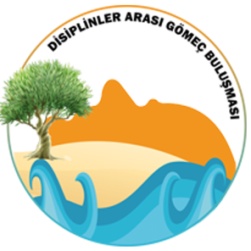 İÇİNDEKİLER
                                                                                                                         Sayfa
Milli Mücadele’de Gömeç
Kemal Girgin..................................................................................................................................15
Gömeç: Dün / Bugün / Yarın       
Kenan Mortan................................................................................................................................16
Kaz Dağlarında Sürdürülebilir Bal Ormanı ve Bal Köy Projesi
Mehmet Oğuzhan İlban, İlhan Deveci...........................................................................................17
Cumhuriyet’in 2. Yüzyılında Gömeç İçin Sürdürülebilir Bir Yerel Kalkınma Modeli Önerisi
Arman Zafer Yalçın........................................................................................................................18
Sürdürülebilir Kalkınma Sürecinde Yerel Yönetimlerin Rolü
Ferhat Topbaş, Menekşe Çiçek, Fatma Dahın...............................................................................19
Covıd-19 Pandemi Sürecinde Hizmet İşletmeleri Personel Seçim Sürecinde Çok Kriterli Karar Verme Yöntemlerinin Kullanılması: Edremit Körfezi Örneği
Ali Solunoğlu, Sevcan Solunoğlu...................................................................................................20
Edremit (Balıkesir) Körfez Bölgesi Tur Programlarında Gömeç'in Yeri
Hasret Ulusoy Mutlu, Arzu Balıkoğlu............................................................................................21
Gömeç’in Görsel Kimlik Algısı Üzerine Birlikte Düşünme Pratiği
Serdar Yılmaz.................................................................................................................................22
Adramytteıon Araştırmaları Platformu’nun Körfez Yüzey Araştırmaları Kapsamında Gömeç Sahası Çalışmaları
H. Murat Özgen..............................................................................................................................23
Antik Kaynaklar ve Güncel Arkeolojik Veriler Işığında Kisthene Üzerine Bir Değerlendirme
B. Burak Aykanat, Ali Öztürk.........................................................................................................24
Höyük Olgusu, Kız Çiftliğinde Kültür Sanat ve Gömeç Ekseni
Gülşah Göksu.................................................................................................................................25
Gömeç’te Şehircilik ve Kültürel Miras Alan Çalışması: İlk Bulgular
Mehmet Rıfat Akbulut, Dilek Erden Erbey, Sibel Söğüt Gürses, Fatma Süphan Somalı, Çağdaş Saydam, Salih Yekta Karakulak, Özlem Çalışkan, Hammad Wafai, Anıl Tüysüz, Züleyha Uğurçağ, Ghadeer Al Shamiri, ThaisMelz, Arda Gezer, Barış Mert Cengiz, Esra Gök, Eren Özbakan, Sude Toprak, Büşra Tunç...........................................................................................................................................26-27
12
Bayındırlık Faaliyetlerinin Kültür Varlıkları Üzerine Etkileri: Balıkesır İli       Gömeç İlçesi Yaya Mahallesi Mezarlığı
 Figen Erdoğdu................................................................................................................................28
 Markalaşmasında Görsel Kimliğin İstikrarlı Sunumu ve Korunması
 Öznur Işır........................................................................................................................................29
 Ulusal Basın Gözünden Edremit Körfezi’nin İncisi Ayvalık ve Gömeç’te Turizm: 2023 Yılı’na Genel Bir Bakış
 Oğuzhan Dülgaroğlu......................................................................................................................30
 Destinasyon Pazarlaması Kapsamında Dijital Trendler: Gömeç Örneği
 Muammer Bezirgan, Harun Ataman...............................................................................................31
 Gömeç İlçesi’nin Kentsel ve Kırsal Planlama Çalışmaları Kapsamında Doğa ve Kültür Envanterinin Oluşturulması
 Sabriye Çelik Uğuz, Figen Altıner, Demet Tok...............................................................................32
 Marka Yönetimi Perspektifinde Kentsel Markalaşma ve Turizm: Gömeç Üzerine Bir Swot Analizi
 Onur Kemal Yılmaz.........................................................................................................................33
 Görsel Hafıza Oluşturmada Sanat Sempozyumlarının Önemi: Uluslararası Kuzey Ege Gömeç Heykel Sempozyumu Örneği
 Duygu Sabancılar Iştın...................................................................................................................34
 Balıkesir’de Arkeoloji Temalı Kısa Film Serüveni:  Bak Gör Çek 2 Projesine Katılım Gösteren Öğrenci Deneyimleri ve Yaklaşımları
 Gülşah Göksu, Kaan Oruçtut..........................................................................................................35
 Gömeç ve Komşu Balıkesır İlçelerinin Bisiklet Turizmi Potansiyeli ve Eurovelo Avrupa Bisiklet Rotaları Ağı İle Uyumluluğun Değerlendirilmesi
 İbrahim Misir, Talha Serdar Sezen, Bayram Şahin.........................................................................36
 Gömeç ve Yakın Çevresinde Zeytinin Yetişmesinde İklimin Rolü
 Recep Efe, Abdullah Soykan, İsa Cürebal.......................................................................................37
 Zeytinyağında Kalite ve Coğrafi İşaretin Önemi
 Suzan Kantarcı Savaş......................................................................................................................38
       Gömeç ve Zeytin
 Tuba Öncül Abacıgil........................................................................................................................39
 Kuzey Ege Zeytin Koridoru’nda Yer Alan Gömeç İlçesinde Zeytinyağı Turizmi Swot (Gzft) Analizi
 Dilşen Oktay Ertem........................................................................................................................40
13
Gömeç İlçesinin Bitki Kullanım Kültürü
      Fatih Satıl, Selami Selvi, Rıdvan Polat, Lale Mammadova..........................................................41
      Gömeç (Balıkesir) İlçesinin Florası
      Selami Selvi, Fatih Satıl.................................................................................................................42
      Coğrafi İşarete Aday Bir Tarım Ürünü: Gömeç Sultani Bamyası
       Süheyla Sarıtaş..............................................................................................................................43
      Kültür Turizmi Bağlamında Adramytteıon Festival Akademisi ve Edremit Körfezi İlçeleri
      Sabriye Çelik Uğuz, H. Hakan Okay..............................................................................................44
      Gömeç'in Marka Şehir Olabilme Potansiyeli ve Kent Kurumsal Kimliklendirme Stratejisi Önerisi
      Kasım Ertürk..................................................................................................................................45
      Gömeç’te Destinasyon Yönetimi ve Örgütlenme Modeli
      Asım Saldamlı................................................................................................................................46
      Gastronomik Kimliği ile Gömeç
      Gizem Özgürel, Kübra Ürkün........................................................................................................47
      Madra Öğrenme Köyü
      Erdem Vardar.................................................................................................................................48
      Gömeç’te JeositOlabılecek Alanlar ve Özellikleri
      Recep Efe, İsa Cürebal, Abdullah Soykan.....................................................................................49
      Gömeç Belediye Başkanlığı Binası Özelinde Koruma Sorunlarına Pratik Bir Yaklaşım
      Fevziye Deniz Gündoğdu...............................................................................................................50
      Gömeç’te Bir Uygulama Önerisi: Çocuk ve Sürdürülebilirlik
      İlkim Akar.......................................................................................................................................51
      Gömeç Yöresi Jeotermal Potansiyeli ve Olası Ekonomik Katkıları
      Arda Erden, Fazlı Çoban..............................................................................................................52
      Gömeç ve Çevresinde Yörük İskanı
      Ramazan Balkan...........................................................................................................................53
      Telden Ayakkabı Bağlamında Gösterge Üretimi: Küresel Sanat Koridorunda Gömeç Durağı
      Songül Aslan...............................................................................................................................54-55
14
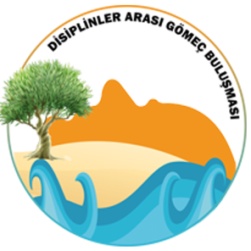 MİLLİ MÜCADELE’DE GÖMEÇ

					Kemal GİRGİN *

ÖZET
Kurtuluş Savaşında ilk cepheler Yunanların işgal ettiği bölgelerde kuruldu. Bunlardan ilki Ayvalık Cephesi idi. 15 Mayıs 1919’da İzmir’in Yunanlılarca işgal edilmesinden sonra 29 Mayıs gecesi Ayvalık işgal edildi. Türk Kurtuluş Savaşı’nın askeri birliklerince Anadolu’daki ilk kurşun Ayvalık’ta atıldı. İşgaller bölge halkı tarafından tepkiyle karşılandı ve muhtemel bir Yunan askeri harekâtını önlemek adına siyasi ve askeri örgütlenmeler oluşturulmaya başlandı. Gömeç, Ayvalık Cephesine en yakın yerleşim yeridir. Bu sebeple cephe gerisi örgütlenmenin, cepheye yapılacak tüm yardımların son organize edildiği yerdir. Ayvalık İşgali sonrasında Karargâh, Gömeç’in Karaağaç beldesine kurulmuş ve Ayvalık Cephesi buradan idare edilmiştir. Karaağaç’ta kurulan karargâhta Yunan ordusunu Ayvalık cephesindeki birlikler ve Kuva-yı Milliyeciler, 1920 yılı Haziran ayının sonuna kadar oyalamış, iç kesimlere geçmesine engel olmuşlardır. Ali Çetinkaya’nın komutasındaki direniş birliklerine desteği Redd-i İlhak heyetleri organize ediyorlar, iaşeleri bu heyetler tarafından sağlanıyordu. Burhaniye Redd-i İlhak heyetinin katkılarıyla kısa sürede sayısı artan Kuvayı Milliye birlikleri düşmana büyük kayıplar vermiştir. Batı Anadolu’da ilk örgütlenme Balıkesir’de, bir avuç insanın önayak olmasıyla başlamış, halkın fedakârlıklarıyla kısa zamanda Milli Mücadele’de önemli başarılar kazanılmıştır. Ayvalık Cephesinin Türk İstiklâl Harbi Tarihi içinde ilk askerî direniş, ilk isyan, ilk askerî kurşun, ilk cephe, ilk düşmanla karşılıklı görüşme ve ilk protokol gibi birçok ilklerin yaşanmasının yanı sıra, “Kuva-yı Milliye” ifadesi silahlı bir teşkilatlanmada ilk olarak Ayvalık Cephesinde kullanılmıştır. Bu ifadenin Ayvalık ve Gömeç arasında, muhtemelen Keremköy civarında Ali Bey ve Edremit eski kaymakamı Köprülü Hamdi Bey görüşmesinde kararlaştırıldığı düşünülmektedir. Bu çerçevede Ayvalık Cephesinin karargâhının kurulduğu Gömeç’in Karaağaç beldesinin ve Keremköy’ün Kurtuluş Savaşında özel bir yeri bulunmaktadır. Bu çalışmamızda mevcut literatüre ilave olarak saha taraması yapılmış ve elde edilen veriler tarihsel bir sistematik akışı içerisinde sunulmuştur. 
Anahtar Kelimeler: Ayvalık Cephesi, Gömeç, Millî Mücadele, Redd-i İlhak, Kuva-yı Milliye.
* Ayvalık 15 Eylül Ortaokulu Sosyal Bilgiler Öğretmeni, kgirgin10@gmail.com
15
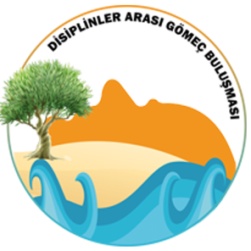 GÖMEÇ: DÜN / BUGÜN / YARIN

					Kenan MORTAN*

ÖZET
Türkiye’nin yerleşim yapısında genelde 3 sorun vardır: 1-Arazi yapısını dikkate almayan rastgele yerleşimler. 2-Yerleşim yeri doğru olsa da, kentleşmeye aykırı, amorf genişlemeler. 3-Ölçekçe çok küçük, bu yüzden bir büyüme öngörüsü yapılmayan yerleşimler. 16.yy’a uzanan geçmişi olan Gömeç uzun süre bir kasaba konumunda kalmış ve 1955’te belediyenin açılma kararına karşılık (ancak)1991’de ilçe statüsü kazanmıştır. Gömeç, anılan üç sorunu da yaşıyor. Bu fiziki olumsuzluğun kısa-orta vadeli bir çözümü yoktur. Kentin bir de büküm noktaları var: Birinci büküm noktası, 1964 tarihli İmar Planı içinde öngörülmemiş olan Gömeç kıyı bandını yazlıkçılara yerli-yersiz açma kararıdır. Bununla bir altyapı yokluğuna davetiye çıkarıldı. İkinci büküm noktası, kentin 2010’larda yaşadığı yapılaşma çılgınlığıdır. “Altına Hücum” olayını andıran bitişik nizamda bu 5 katlı yapılaşma, kenti taşıma kapasitesinin çok ötesine götürdü. Bu eğilim halen sürüyor, kentsel rant alanları tükenene dek devam edecek. Üçüncü büküm noktası, kent yerel yönetiminin kısıtlı teknik altyapısının bu yapı yoğunluğuna ve amorf büyümeye yetişme oluşudur. Dördüncü büküm noktası, Büyükşehir Belediye Yasası’nın çıkarılması sonrası yasanın il genelinde her türden fiziki düzenlemenin vesayetini üstlenmiş olmasıdır. İlçe belediyelerinin fiilen oynama alanı bulunmamaktadır. Beşinci büküm noktası, Gömeç’te yaşayan nüfusun giderek “gece nüfusu” karakteristiği kazanması ve misafirleşmesidir.  Bu durum, kent sorunlarının çözümünde vatandaşı katılımcı bir yapıya girmekten çok uzak tutmaktadır. Bu büküm noktaları zincirin tek tek baklalarını andırmaktan çok, Matruşka Bebeği gibi iç içe geçmiştir. Bu yüzden kaldıracın doğru yerleştirilmesi ve sistemli bir odaklanma halinde çözümlenmesi mümkündür. Gömeç’teki temel olumsuzluk, yaratılmayan kent kimliğidir. Yaşayan parkı, anıtı, yürüyüş yolu, gençlik evi, kadın meclisi gibi varlık unsurlarıyla Gömeç hem kimlik kazanabilecek hem de Cumhuriyet’in 100. yılına yakışır bir kent olacaktır.
Anahtar Kelimeler: Sosyo-ekonomik Değerler, Gömeç.
* Prof. Dr., Eisti-Paris, kenanmortan@gmail.com
16
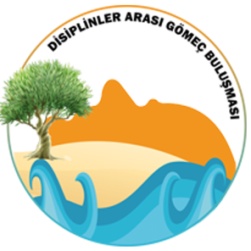 KAZ DAĞLARINDA SÜRDÜRÜLEBİLİR BAL ORMANI VE BAL KÖY PROJESİ

					Mehmet Oğuzhan İLBAN*
					İlhan DEVECİ**

ÖZET
Kazdağları, zengin flora ve fauna çeşitliliğinin yanında tarihten günümüze mitolojik efsanelerin yaşam bulduğu, tanınırlığı çok yüksek bir merkezdir. Mevcut çekiciliklerin sağladığı avantajlarla Kazdağları’nın bütününü oluşturan Biga Yarımadası’nda özellikle sahil bölgelerinde turizm oldukça gelişmiştir. Bununla birlikte bölge turizminin mevsimsel yoğunluktan kaynaklanan dezavantajlı sonuçları da bulunmaktadır. Bu sorunların ortadan kaldırılması ve turizmin sürdürülebilirlik ilkesi çerçevesinde on iki aya yayılabilmesi için Alternatif Turizm yaklaşımlarına ihtiyaç duyulmaktadır. Kazdağları’nda üretilen “Siyah Bal” 2019 yılında ABD’de yapılan dünya şampiyonasında birinci seçilmiştir. Kazdağları’nın endemik bitkilerinden ve meşe palamudu ağacının akıntısından beslenen arılardan elde edilen siyah balın, kanser hücrelerini öldürme özelliği ortaya koyulmuştur. Tüm bu veriler ışığında Edremit körfezinde genellikle üretilen hayvansal ve tarımsal ürünlerin yetiştirilmesinde “Arı Yetiştiriciliği” ve “Arı Ürünleri Üretimi”nin ihmal edildiği gözlemlenmektedir. Oysa geçmişte bölge başta çam balı olmak üzere çok önemli bir “Karakovan Balı” üretim merkezidir. Tarihte bal peteği anlamına gelen Gömeç ilçemizin ismi de yine arıcılıktan gelmektedir.  Kazdağları’nın sunduğu zengin bitki örtüsünün arı yetiştiriciliğindeki avantajlı konumunu kullanmak ve bunu sürdürülebilir kılmak için korunan alanlara ihtiyaç bulunmaktadır. Bu nedenle “Kazdağı Bal Ormanı” 206 hektar ile Türkiye’nin en büyüğü olarak oluşturulmuştur. Yine mevcut projenin sürdürülebilirliğinin sağlanması için son derece önem arz eden “Satış-Pazarlama” hususlarında ise “Bal Köy” projesi kapsamında “Apiterapi Merkezi” bal ormanı projesine dahil edilmiştir. Proje ile bölgede arı yetiştiriciliğinin gelişmesi diğer tarımsal ve hayvansal üretimlere de katkı sunacaktır. Ayrıca projede bulunan Apiterapi Merkezi, Bal Yolu, Açık Hava Müzesi, Botanik Park Arılıklar, Bal Kafe ve Eko Turizm Alanı gibi oluşumlar “Sağlık Turizmi” “Bee Turizm” “Agro Turizm” “Doğa Turizmi” gibi çok önemli alternatif turizm türlerini yaşama geçirerek hedeflenen sürdürülebilir bir kırsal kalkınma amacına da ulaşma imkanı sağlayacaktır.
Anahtar Kelimeler: Bal Ormanı, Bal Köy, Kaz Dağları.
* Prof. Dr., Balıkesir Üniversitesi, Burhaniye Uygulamalı Bilimler Fakültesi, Enver Güreli Cad, Ören Tepe Mevkii, Burhaniye, Balıkesir, 02664162244, ilban@balikesir.edu.tr

** Öğr. Gör., Balıkesir Üniversitesi, Burhaniye Meslek Yüksekokulu, Enver Güreli Caddesi, Ören Tepe Mevkii, Burhaniye, Balıkesir, 02664162244, ilhanhocadogada@gmail.com
17
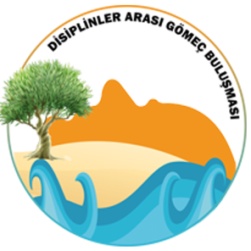 CUMHURİYET’İN 2. YÜZYILINDA GÖMEÇ İÇİN SÜRDÜRÜLEBİLİR BİR YEREL KALKINMA MODELİ ÖNERİSİ

					Arman Zafer YALÇIN*

ÖZET
1980’den bu yana dünyaya hâkim olan neo-liberal büyüme ve kalkınma anlayışı, daha önceki Keynesyen kalkınma paradigmasından farklı olarak kalkınmaya çok farklı anlamlar yüklemiştir. Keynesyen ekonomi politikalarında kalkınma, daha çok merkezden planlanan bir olgu iken neo-liberal kalkınmacılık anlayışında kalkınmayı merkezden planlamak yerine piyasa güçleri eliyle gerçekleştirme hedefi vardır. Bu anlamda yerel kalkınma kavramı, neo-liberal paradigma ile literatüre yerleşmiş bir kavramdır. Literatürde ihtiyaç odaklı yerel kalkınma ve varlık odaklı yerel kalkınma olmak üzere iki farklı model söz konusudur. Bildiride varlık odaklı yerel kalkınma anlayışından hareket edilerek Türkiye Cumhuriyeti’nin 2. yüzyılında Gömeç için sürdürülebilir bir yerel kalkınma için temel ilkeler ve bu temel ilkelere uygun bir model önerilecektir. Varlık odaklı yaklaşımın temel özelliği, katılımcı kalkınma programlarında bir yerin eksiklikleri yerine sahip olduğu güçlü yanlara ve varlıklara odaklanmasıdır. Bu yaklaşım, söz konusu toplumun erişiminin olduğu kaynakları kullanarak hedeflenen sonuçlara ulaşılmasını öngörür. Sahip olunan varlıkların ve potansiyellerin yerel halk tarafından algılanması, bunların kalkınmada bir faktör olarak kabul edilmesine yol açmaktadır. Varlık odaklı yerel kalkınma stratejisinde, aktif birey ve aktif toplum algısı öne çıkmaktadır. Özellikle aktif tutum alma ve harekete geçme becerisi son dönemde dünyada öne çıkan bir yaklaşım biçimi olmaya başlamıştır. Modelin temelini oluşturan varlık odaklı yaklaşım, Gömeç’in sürdürülebilir gelişiminde anahtar rol oynayacak yerel varlıklarının korunması ve geliştirilmesi üzerine kuruludur. Modelin geliştirilmesi sürecinde Gömeç’in sosyo-ekonomik yapısı, demografik yapı, istihdam, yerleşim ve kültür, tarım, turizm ile yenilik ve girişimcilik kapasitesi multi-disipliner bir yaklaşımla incelenecektir.
Anahtar Kavramlar: Gömeç, Yerel Kalkınma, Sürdürülebilirlik.
* Doç. Dr., Balıkesir Üniversitesi İİBF Maliye Bölümü, armanzafer2525@gmail.com
18
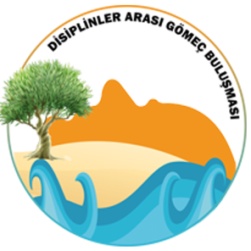 SÜRDÜRÜLEBİLİR KALKINMA SÜRECİNDE YEREL 
YÖNETİMLERİN ROLÜ

					Ferhat TOPBAŞ*
					Menekşe ÇİÇEK**
					Fatma DAHIN***

ÖZET
Sürdürülebilir kalkınma ve sürdürülebilirlik konusu günümüzde sıkça gündeme gelen konular arasında yer almaktadır. Özellikle 1970’li yıllardan sonra ortaya çıkan çevresel sorunlar, dünya ülkelerini çevrenin de korunmasını sağlayacak şekilde kalkınma stratejilerini uygulamayı zorunlu hale getirmiştir. Sürdürülebilir kalkınma bu çerçevede ortaya çıkmış ve dünya gündeminde de sürdürülebilirlik sorunları ile mücadele edilmeye başlanmıştır. Bu bağlamda sürdürülebilir kalkınmanın sağlanmasında sorunlara çözüm arayışına yönelik olarak ekonomik, sosyal ve çevresel boyutları ile bütünsel bir yaklaşım gerekmektedir. Bununla birlikte 21. yüzyılın başlarında dünya, büyüme ve kalkınma ile doğal kaynakların sınırlılığı ve çevresel sorunlar arasındaki dengeyi sağlama ihtiyacı ile karşı karşıya kalmaktadır. Sürdürülebilir kalkınma, bu dengeyi sağlamanın anahtarı olarak ortaya çıkmakta ve bu bağlamda yerel yönetimlerin rolü, giderek daha önemli hale gelmektedir. Yerel yönetimler, bir ülkenin veya bölgenin temel karar verme birimleridir ve kalkınmanın temel taşları olarak ifade edilebilmektedir. Kentlerin büyümesi, altyapının geliştirilmesi, toplumsal hizmetlerin sunulması ve çevresel kaynakların korunması gibi alanlarda yerel düzeyde alınan kararlar, sürdürülebilir kalkınma hedeflerini büyük ölçüde etkilemektedir. Bu nedenle, yerel yönetimler sadece yerel toplulukların ihtiyaçlarına yanıt vermekle kalmamakta, aynı zamanda küresel sürdürülebilirlik hedeflerine ulaşma yolunda kilit bir rol oynamaktadır. Bu çalışmada, yerel yönetimlerin sürdürülebilir kalkınma bağlamındaki rolü incelenmektedir. Yerel yönetimlerin bu rolü nasıl üstlendiği, çevresel sürdürülebilirlik, ekonomik kalkınma ve toplumsal refah gibi kalkınma boyutlarını nasıl etkilediği ve bu etkinin dünya genelindeki sürdürülebilir kalkınma çabalarına nasıl katkı sağladığı üzerine odaklanılmaktadır. Ayrıca, yerel yönetimlerin karşılaştığı zorlukları ve sürdürülebilir kalkınma hedeflerine ulaşma yolundaki potansiyel engeller de ele alınmaktadır. 
Anahtar Kelimeler: Sürdürülebilirlik, Kalkınma, Yerel Yönetim
*Doç.Dr., İzmir Demokrasi Üniversitesi, ferhat.topbas@idu.edu.tr, ORCİD: 0000-0002-7576-4668
  **Arş.Gör., İzmir Demokrasi Üniversitesi, menekse.cicek@idu.edu.tr, ORCİD: 0000-0003-0895-861
***Arş.Gör., İzmir Demokrasi Üniversitesi, fatma.dahin@idu.edu.tr, ORCİD: 0000-0002-8890-1836
19
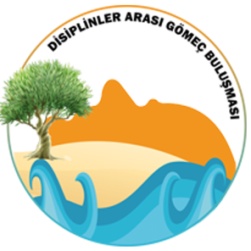 COVID-19 PANDEMİ SÜRECİNDE HİZMET İŞLETMELERİ PERSONEL SEÇİM SÜRECİNDE ÇOK KRİTERLİ KARAR VERME YÖNTEMLERİNİN KULLANILMASI: EDREMİT KÖRFEZİ ÖRNEĞİ

					Ali SOLUNOĞLU*
					Sevcan SOLUNOĞLU**

ÖZET
Bu çalışmada Edremit Körfezi’nde faaliyet gösteren çeşitli restoranların insan kaynakları yöneticileri ile gerçekleştirilen görüşmeler sonucunda, personel işe alımında göz önünde bulundurdukları faktörler, çok kriterli karar verme yöntemleri kullanılarak detaylı bir analize tabi tutulmuştur. Böylece hangi karar kriterlerinin daha önemli olduğu tespit edilecek ve personel işe alım süreçlerinde dikkate alınacak unsurlara ilişkin öneriler geliştirilecektir. Çok Kriterli Karar Verme (ÇKKV) yöntemlerinin kullanıldığı bu çalışmada ARAS tekniği kullanılmış, literatür taraması sonucu belirlenen yedi kriter işletme yöneticileriyle yapılan görüşmeler sonucu değerlendirilmiştir. Elde edilen bulgular doğrultusunda alternatifler arasında en iyi olanın GÖMEÇ1 olarak kodlanan aday için gerçekleştiği görülmektedir. Bu çalışmanın sonuçları, işletme yöneticileri, araştırmacılar ve karar alıcılar için pandeminin istihdam alanındaki etkilerini anlamak ve gelecekte benzer krizlere daha etkin bir şekilde yanıt verebilmek adına önemli bir kaynak sunmaktadır.
Anahtar Kelimeler: ÇKKV, ARAS, Personel Seçimi, Edremit Körfezi
* Doç. Dr., Balıkesir Üniversitesi, Burhaniye Uygulamalı Bilimler Fakültesi, Gastronomi ve Mutfak Sanatları Bölümü, alisolunoglu@balikesir.edu.tr.
** Bilim Uzmanı, MEB, sevcansolunoglu@gmail.com.
20
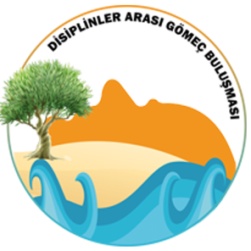 EDREMİT (BALIKESİR) KÖRFEZ BÖLGESİ TUR PROGRAMLARINDA GÖMEÇ'İN YERİ

					Hasret ULUSOY MUTLU*
					Arzu BALIKOĞLU**

ÖZET
Balıkesir ili Edremit Körfez Bölgesi'nde yer alan Gömeç ilçesi hem tarihi hem de kültürel dokusuyla zengin bir coğrafyada konumlanmıştır. İlçenin sahip olduğu tarihi ve kültürel çekicilikler turizm bağlamında da önemli bir potansiyel oluşturmaktadır. Gömeç'in turizm potansiyelinin bölgeye gerçekleştirilen tur programlarında yer alması; bu çekiciliklerin tanınırlığının artırılmasına, bölgenin sosyal, kültürel ve ekonomik olarak kalkınmasına ve bölgenin turistik bir destinasyon olarak daha fazla ziyaret çekmesine olanak tanımaktadır. Birçok seyahat acentasının Edremit Körfez Bölgesi’ne yönelik tur programları gerçekleştirdikleri bilinmektedir. Ancak Gömeç’in bu programlarda yer alıp almadığına ilişkin mevcut durumunun tespit edilmesi önem arz etmektedir. Buradan hareketle bu çalışmada Gömeç’in Edremit (Balıkesir) Körfez Bölgesi’ne yönelik tur programlarındaki yerinin belirlenmesi amaçlanmaktadır. Bu amaç doğrultusunda seyahat acentalarının Edremit Körfezine yönelik gerçekleştirmiş oldukları tur programları ve bu programlarda yer alan ziyaret noktaları incelenmiştir.  Bu bağlamda tur programlarına ilişkin bilgilere ikincil kaynaklardan erişilmiş ve nitel araştırma tekniklerinden doküman incelemesi yöntemiyle veriler elde edilmiştir. Araştırma sonucunda Balıkesir Körfez Bölgesine yönelik gerçekleştirilen turların ağırlıklı olarak günübirlik turlar olduğu ve seyahat acentalarının tur programlarında Ayvalık Kültür ve Tekne Turlarına ve Kazdağları Turlarına ağırlıklı olarak yer verdikleri tespit edilmiştir. Körfez bölgesi ilçeler bağlamında değerlendirildiğinde Havran, Burhaniye ve Gömeç ilçelerine yönelik gerçekleştirilen turların oldukça yetersiz olduğu ve ayrıca tur programlarında yer alan ziyaret noktalarında Gömeç ilçesine yeterince yer verilmediği tespit edilmiştir. Bu sonuç çerçevesinde seyahat acentalarına, yerel kurum ve kuruluşlara ve turist rehberliği meslek odalarına yönelik öneriler sunulmuştur.
Anahtar Kelimeler: Balıkesir, Edremit, Körfez, Gömeç, Tur Program.
* Dr. Öğr. Üyesi, Balıkesir Üniversitesi Turizm Fakültesi, hasretulusoy@balikesir.edu.tr
** Dr. Öğr. Üyesi, Balıkesir Üniversitesi Turizm Fakültesi, arzukilic@balikesir.edu.tr
21
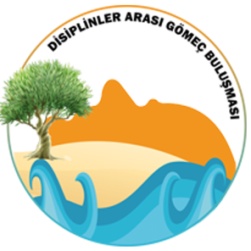 GÖMEÇ’İN GÖRSEL KİMLİK ALGISI ÜZERİNE BİRLİKTE DÜŞÜNME PRATİĞİ

					Serdar YILMAZ*

ÖZET
Gömeç, Görsel Kimlik Tasarımı açısından doku ve mekân olarak nasıl değerlendirilebilir. Gömeç’in mimarisini ve görsel dokusunu oluşturan unsurlar nelerdir, bu doku ile ilgili nasıl bir koruma yaklaşımı izlenebilir? Bir bölgede bir sokağın, bir köyün, bir semtin doku olarak bütünlüklü bir anlayışla korunması için nasıl bir algı gerekir? Ayvalık ve Burhaniye gibi tanınan kültürel ve turistik yerlerin arasında kalan Gömeç’in görsel kimlik tasarımı üzerine birlikte düşünebilir miyiz? Bir mekân ne zaman yere dönüşür. Gömeç bizim için ne zaman özel bir yere dönüşebilir? Bir kamusal alanın fiziksel, sosyal, kültürel kimliği nedir? Gömeç’in toplum içerisindeki algısı içerisinde, mekân ve yer algısı incelendiğinde mekânla ilişki kurarak, deneyimlenerek korunabileceği göz önünde bulundurulabilecektir. Bu araştırmada hepimizin sahip olduğu ilişki kurmak, var olabilmek için ihtiyaç duyduğumuz yer kavramı için Gömeç’le nasıl bir diyalog kurabileceğimiz üzerinde birlikte düşünme denemesi yapılmaktadır. Gömeç için sosyal medyada görselleştirilen kısa süreli buluşmalar ve uğrak yeri olması yanında tarımsal ürünleriyle oluşturulan lezzetleri tattığımız, koyları, köyleri, kayalıkları gibi doğasını deneyimlediğimiz, sıcakkanlı insanıyla sohbet ettiğiniz yaşamın içerinde bir yer algısı nasıl mümkün olabilir.
Anahtar Kelimeler: Görsel Kimlik, Tasarım, Gömeç, Yer, Görüntü.
* Prof. Dr., Balıkesir Üniversitesi, Güzel Sanatlar Fakültesi, Grafik Sanatlar Bölümü Öğretim Üyesi, ​
serdar.yilmaz@balikesir.edu.tr​
22
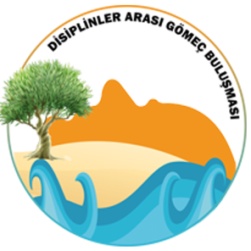 ADRAMYTTEION ARAŞTIRMALARI PLATFORMU’NUN
KÖRFEZ YÜZEY ARAŞTIRMALARI KAPSAMINDA
GÖMEÇ SAHASI ÇALIŞMALARI

					H. Murat ÖZGEN*

ÖZET
Körfez’e ismini veren Adramytteion’da gerçekleştirmekte olduğumuz kazı çalışmalarımızın yanı sıra, 2015 yılından bu yana Körfez sahasında sürdürdüğümüz yüzey araştırmaları bölgenin kültürel sürecinde, belgelemeye dayalı sistemli saha çalışmalarının eksikliğindeki boşluğu ortaya koymuştur. Bu ilgide Körfez çevresinde, bir kısmı Gömeç sahasında olmak kaydıyla iki yüzü aşkın mahalde tespit ve belgeleme çalışmaları yapılmıştır. Böylelikle Körfez’in güney sahasının ilk tarım toplulukları sürecine kadar inen geçmişi tespit edilerek antikitesinden yakın tarihine, Madra Dağı ile kıyı şeridi arasındaki alüvyal düzlüğü ile adaları ve kırsalının yoğun kullanım izleri ortaya konmuştur. Sahanın tüm kültürel sürecini, bir dönem sınırlaması gözetmeksizin arkeoloji metodolojisiyle, materyal kültür odağında belgeleyip yorumlayan bu çalışmalar bütünü, prehistorik süreç, antikite ilgisinde yerleşimler, Türkleşme süreci, Osmanlı Dönemi Rum sivil mimari öğeleri gibi dönemsel olduğu kadar, antik taş ocakları, savunma ağı birimleri, kırsal teşekküller, dönem yapıları gibi birbirleriyle ilişki kurulabilir tematik bir içerik de sunmaktadır. Bu sunumda Adramytteion Araştırmaları Ekibi’nin 2015 yılından bu yana Edremit Körfezi’nde sürdürdüğü yüzey araştırmalarının Gömeç Sahası’na denk gelen tespit ve belgelemeleri konu edilecektir.
Anahtar Kelimeler: Gömeç, Edremit Körfezi, Adramytteion, Arkeoloji, Yüzey Araştırması.
* Dr. Öğr. Üyesi, Mimar Sinan Güzel Sanatlar Üniversitesi, Arkeoloji Bölümü, murat.ozgen@msgsu.edu.tr
23
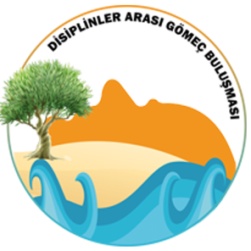 ANTİK KAYNAKLAR VE GÜNCEL ARKEOLOJİK VERİLER IŞIĞINDA KİSTHENE ÜZERİNE BİR DEĞERLENDİRME

						B. Burak AYKANAT*
						Ali ÖZTÜRK**

	ÖZET
	Antik dönemde Adramyttenos Sinus olarak bilinen Edremit Körfezi’nin güney sahasında, günümüz Gömeç ilçe sınırları içerisinde kalan yerleşmeler içerisinde Kisthene antik kenti, antik kaynaklar ve arkeolojik veriler açısından değerlendirildiğinde görece çok daha belirgin bir tarihsel sürece sahiptir. Son yıllarda, Adramytteion Araştırmaları ekibi tarafından bölgede sürdürülen yüzey araştırmalarında, Gömeç ilçesi de çalışma alanı sınırları içerisine dahil edilmiş, başta Kız Çiftliği (Kisthene?) olmak üzere, ilçe genelinde Tunç Çağı’ndan Bizans Dönemi sonuna kadar olan geniş bir tarihsel sürece yayılan otuza yakın yeni tespitte bulunulmuş, arkeoloji literatürüne ve bölge kültür mirasına kazandırılmıştır. Bu araştırmalar ışığında, kentin olası lokalizasyonu ve erken süreçlerine dair daha çok veri elde edilebilmiş, ayrıca kentin olası etki alnının sınırları ve bu alandaki yerleşmelere dair bütüncül bir değerlendirme yapma olanağı olmuştur. Bu çalışmada, arkeoloji literatüründe yer alan epigrafik, nümismatik verilerle birlikte, antik kaynaklarda Kisthene kentiyle ilgili yer alan değinmeler güncel arkeolojik araştırmalar ışığında yeniden değerlendirilerek kente dair yeni ve bütüncül bir bakış açısı kazandırılması hedeflenmektedir. 
	Anahtar Kelimeler: Antik Kaynaklar, Kisthene, Gömeç
*Arş. Gör., Mimar Sinan Güzel Sanatlar Üniversitesi, Arkeoloji Bölümü, burak.aykanat@msgsu.edu.tr
**Arş. Gör., Mimar Sinan Güzel Sanatlar Üniversitesi, Arkeoloji Bölümü, ali.ozturk@msgsu.edu.tr
24
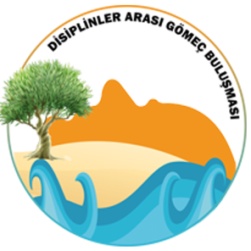 HÖYÜK OLGUSU, KIZ ÇİFTLİĞİNDE KÜLTÜR SANAT VE GÖMEÇ EKSENİ

					Gülşah GÖKSU*

ÖZET
Bu çalışmada toprak ile katmanlaştırılarak yeni yerleşim birimlerinin zamanla üst üste yığılmasını ifade eden ‘höyük’ terimi örneklerinden biri olan Kız Çiftliği ve bu konumda kültürel ve sanatsal alanlar üzerine yapılan araştırmalar incelenmektedir. Kız Çiftliği, Antarak Burnu ile Karatepe Burnu arasında kalan koyun kıyısındaki bir tepedir. Adını üzerinde bulunan eski bir çiftlik evinden alır. Tunç, Demir, Arkaik, Klasik, Helenistik, Roma, Geç Roma dönemlerini katman katman benliğinde taşır. Peki Gömeç’in ‘Gömeç’ olmaya evrilmeden önce ‘Kisthene’ adını taşırken sahip olduğu kültürel olgular ve yaşanmışlıklar nelerdi? Bu katmanlar neleri barındırmakta? Eser eser Gömeç günümüze nasıl örnekler getirdi? Bu mevkide yer alan kalıntılar pre ve protohistorik yerleşimleri işaret etmiştir. Küçük bir bölgede uyuyan büyük bir tarihi anımsatır biçimde varlığını devam ettiren höyükteki buluntulardan boyalı seramik parçalar bölgenin sanat üzerine dönemsel farklılıklarını ortaya koymakta, katmanlaşan bir yapının taşıdığı tarih basamakları sondajlanarak bu gibi çeşitli kültür sanat öğelerini niteliklerine göre ayrıştırmak suretiyle gün yüzüne çıkarmaktadır. Gömeç üzerine araştırmalar ve kaynakların kısıtlılığı güncel ve gelecek araştırmaları zorlu kılmaktadır. Günümüze dek doğal afetler ve ‘vandalizm’ gibi birçok hadiseler atlatmasına rağmen çeşitli örneklerle yerleşimin izlerini bir şekilde şimdiye taşıyan Gömeç’in kültürel ve sanatsal mirasını toprağın üzerine çıkarma, halkı bu mirasa karşı daha bilinçli ve duyarlı hale getirme ihtiyacı güdülmekte, bu ihtiyacı karşılamak üzere daha fazla araştırma için imkâna gerek duyulmaktadır.
Anahtar Kelimeler: Gömeç, Höyük, Kalıntı, Katman, Kisthene, Kız Çiftliği, Kültür, Miras, Sanat, Seramik, Yerleşim.
* Balıkesir Üniversitesi Sanatta Yeterlik (Doktora) Öğrencisi, gulsahgoksu6@gmail.com​
25
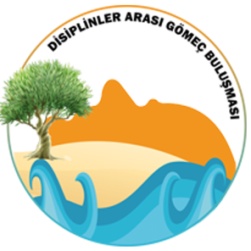 GÖMEÇ’TE ŞEHİRCİLİK VE KÜLTÜREL MİRAS ALAN ÇALIŞMASI: İLK BULGULAR

					Mehmet Rıfat AKBULUT*
					Dilek ERDEN ERBEY
					Sibel SÖĞÜT GÜRSES
					Fatma Süphan SOMALI
					Çağdaş SAYDAM
					Salih Yekta KARAKULAK
					Özlem ÇALIŞKAN
					Hammad WAFAI, Anıl 						TÜYSÜZ, Züleyha 						UĞURÇAĞ, Ghadeer AL 						SHAMIRI, Thais MELZ, Arda 					GEZER, Barış Mert CENGİZ, 					Esra GÖK, Eren ÖZBAKAN, 					Sude TOPRAK, Büşra TUNÇ
ÖZET
Mimar Sinan Güzel Sanatlar Üniversitesi, Mimarlık Fakültesi, Şehir ve Bölge Planlama Bölümü, Kentsel Koruma ve Yenileme Yüksek Lisans Programı 2023-2024 Akademik Yılı saha çalışması özellikle kültürel miras ve koruma vurgusu çerçevesinde MSGSÜ Kentsel Koruma ve Yenileme yüksek lisans öğrencileri ile Balıkesir Üniversitesi, Mimarlık Bölümü lisans ve yüksek lisans öğrencileri ile birlikte Balıkesir’in Gömeç İlçesinde gerçekleştirilmiştir. Akademik saha araştırması sonuçları kapsamlı bir ele alışla bütün bir akademik yıl boyunca irdelenecek ve Gömeç’te kentsel ve mimari ölçekte kültürel miras değerlerinin korunması ve kentsel mekanın iyileştirilmesine yönelik çeşitli öneriler geliştirilecektir. Saha çalışması sonuçta kentin stratejik ve mekânsal planlama ve tasarımına yönelik yerinde gözlem, tespit, veri toplama ve analizler içeren bir ön araştırma çalışmasıdır. Gömeç’te 22-27 Ekim 2023 tarihlerinde gerçekleştirilen saha çalışması zaman ve araştırma ekibinin sayıca azlığı nedeniyle sadece Gömeç ilçe merkezinde yoğunlaşmıştır. Bu kapsamda Gömeç ilçe merkezinde Atatürk Caddesi’nin Belediye ile Gömeç Meydanı arasında kalan kesimi, Gömeç Meydanı ve çevresindeki yerleşim alanlarında parsel, yapı ve bağımsız birim ölçeğinde arazi kullanım tespiti, mekansal sorunlar ve sorun alanları, önerilen müdahale biçimleri, geleneksel dokuda çeşitli sokak cephesi etütleri, yerleşme dokusundaki farklılaşmalara göre farklı yerleşme bölgesi tespitleri, kentsel imge analizi, Gömeç ilçesinde yapılaşma hızına ilişkin analizler ile uydu görüntülerinden Gömeç ilçe merkezi, Karaağaç ve sahil kesiminde kentsel yayılma analizleri gerçekleştirilmiştir. Süreç içinde yeni analizlerle çalışma zenginleştirilecektir. Gömeç özellikle pandemi sırasında ve sonrasında yoğunlaşan inşaat faaliyetleri nedeniyle yerleşme dokusunda hızlı bir değişim ve dönüşüm yaşamaktadır.
26
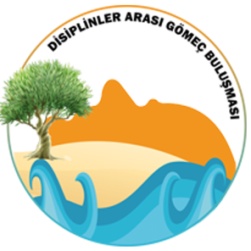 Çoğunlukla tek ya da az katlı, kargir, bahçeli ya da avlulu, gösterişsiz Gömeç evleri ve bu yapıların oluşturduğu yarı kırsal geleneksel yerleşme dokusu yerlerini oldukça hızlı bir şekilde çoğunlukla dört ya da beş katlı apartmanlara bırakmaktadır. Mevcut, cadde, sokak ve meydan gibi kamusal açık alanlar inşaat ve altyapı çalışmaları nedeniyle bakımsız durumdadır. Geleneksel olarak tanımlanabilecek yerleşme dokusu da genel bir köhneme hali içindedir. Kamusal açık alanlarda aynı zamanda belirgin bir tasarım eksikliği ve tasarım ihtiyacı bulunmaktadır. Genel olarak mevcut Gömeç kentsel peyzajı düşük nitelikli ve özellikle kültürel miras ve kentsel koruma açısından sorunlu bir profil çizmektedir. Her ne kadar Gömeç geleneksel yerleşme dokusu ve bunu oluşturan yapılar genel olarak örneğin Ayvalık gibi kendisine özgü mimari özellikler göstermese de korumacı bir yaklaşımla ele alınmaya değer kimi özgün niteliklere de sahiptir. Çalışmanın sonucunda Gömeç ilçe merkezi için olası yeni koruma alanlarının belirlenmesi ve alan yönetim planı çalışması için sürecin tanımlanması, kentsel yapılaşma ve gelişme eğilim ve dinamiklerinin analizi, olası tescilsiz ancak korunması gerekli sivil mimarlık örneklerinin belirlenmesi, kısaca Gömeç’te kentsel kültürel miras değerlerinin korunmasına yönelik öneriler geliştirilmesi hedeflenmektedir.
Anahtar Kelimeler: Şehircilik, Kentsel Kültürel Miras, Sivil Mimarlık, Gömeç.

* Prof. Dr., Şehir Plancısı, MSGSÜ Şehir ve Bölge Planlama Bölüm Başkanı, Kentsel Koruma ve Yenileme Bilim Dalı Başkanı, rifat.akbulut@msgsu.edu.tr
** Doç. Dr., Şehir Plancısı, MSGSÜ Fen Bilimleri Enstitüsü Müdür Yardımcısı, Kentsel Koruma ve Yenileme Bilim Dalı 
*** Doç. Dr., Mimar, Restorasyon Uzmanı, MSGSÜ Şehir ve Bölge Planlama Bölüm Başkan Yardımcısı, Kentsel Koruma ve Yenileme Bilim Dalı 
**** Dr. Öğr. Üyesi, Şehir Plancısı, Balıkesir Üniversitesi, Mimarlık Bölümü 
***** Arş. Gör. Dr., Mimar, Kentsel Tasarım Uzmanı, MSGSÜ Kentsel Koruma ve Yenileme Bilim Dalı 
****** Dr., Şehir Plancısı, Coğrafyacı, MSGSÜ Fen Bilimleri Enstitüsü, Kentsel Koruma ve Yenileme Yüksek Lisans Programı Danışmanı
******* Arş. Gör., Şehir Plancısı, MSGSÜ Kentsel Koruma ve Yenileme Bilim Dalı 
******** Doktora Öğrencisi, Mimar Sinan Güzel Sanatlar Üniversitesi, Fen Bilimleri Enstitüsü, Şehircilik 
********* Yüksek Lisans Öğrencileri,Mimar Sinan Güzel Sanatlar Üniversitesi, Fen Bilimleri Enstitüsü, Kentsel Koruma ve Yenileme
********** Yüksek Lisans Öğrencisi, Balıkesir Üniversitesi, Fen Bilimleri Enstitüsü, Mimarlık 
*********** Mimarlık Bölümü Öğrencileri, Balıkesir Üniversitesi
27
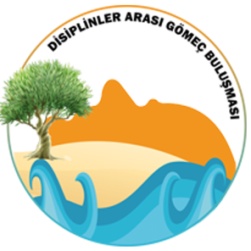 BAYINDIRLIK FAALİYETLERİNİN KÜLTÜR VARLIKLARI ÜZERİNE ETKİLERİ: BALIKESIR İLİ GÖMEÇ İLÇESİ YAYA MAHALLESİ MEZARLIĞI


					Figen ERDOĞDU*


ÖZET
Türk sanatının bir kolunu oluşturan mezar taşları, kültür varlıkları arasında önemli bir yer tutmaktadır. Yapıldıkları dönemin sosyo-kültürel özelliklerini, yaşam biçimlerini, tarihin tanığı olarak günümüze ulaştırmışlardır. Aynı zamanda geçmiş ile gelecek arasındaki bağlantıyı kuran somut sanat eserleridir. Bu çalışmada 19. ve 20. yüzyıl Osmanlı mezar taşları incelenmiştir. Anadolu süsleme sanatında görülen motif ve kompozisyonların en yoğun olarak görüldüğü bir diğer alan da mezar taşları süslemeciliğidir. Tarihi belge olarak karşımıza çıkan bu mezar taşları, bugün kültür varlıkları arasında yeteri kadar ilgi görmemektedir. Her biri açık hava müzesi niteliğine sahip tarihi mezarlıklar, doğal ve insanların sebep olduğu tahribattan dolayı tarih sayfalarından birer birer eksilmektedir. Bu bağlamda Gömeç ilçesi Yaya Mahallesi Mezarlığı da önemli bir örnek oluşturmaktadır. Amaç, bu eserlerin sanatsal ve kültürel özelliklerini ortaya çıkarmak, yok olup gitmelerine, çalınmalarına engel olmaktır. 
Anahtar Kelimeler: Gömeç, Mezar Taşları, Yaya Mahallesi Mezarlığı, Koruma, Bayındırlık Etkileri.
*Dr. Öğr. Üyesi, Balıkesir Üniversitesi, Ayvalık MYO, ffurtuna@hotmail.com.
28
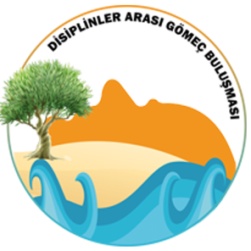 KENT MARKALAŞMASINDA GÖRSEL KİMLİĞİN İSTİKRARLI SUNUMU VE KORUNMASI

						Öznur IŞIR*

ÖZET
Yatırımları çekmek, turizmi arttırmak, rekabet üstünlüğü sağlamak, göç almak gibi ekonomik açıdan ve yerel değerleri korumak, kültürel kimliği güçlendirmek gibi sosyal açıdan pek çok avantajı beraberinde getirmesinden ötürü markalaşma, günümüzde yerel yönetimler tarafından dikkate alınan önemli konuların başında gelmektedir. İstikrarlı bir şekilde sunulan görsel kimliğe sahip olmak ise bölgenin marka imajının net biçimde algılanabilmesi ve ayırt edilebilmesi açısından oldukça önemlidir. Bu doğrultuda görsel kimliğinin sunumu açısından Gömeç Belediyesi’nin web sitesi ve sosyal medya hesapları incelenmiş; tarihi, kültürel, coğrafi ve sanatsal yönlerini etkili şekilde yansıtarak kendisini bir cazibe merkezi haline gelebilmesi adına tutarlı bir görsel kimliğe ihtiyaç duyduğu gözlemlenmiştir. Çalışma kapsamında marka şehir statüsündeki başarılı örneklerden; New York, Melbourne, Denver, Edinburgh, Liverpool, Paris ve Manchester’ın marka kitapları analiz edilmiştir. Bu örnekler ışığında Gömeç’in markalaşma sürecinde standartlaştırması gereken öğeler belirlenmiştir. Tipografi, renk paletleri, fotoğraflar, tanıtım materyalleri gibi öğeler örnekle beraber sunularak, bu öğelerin görsel kimliğin yaratılmasında ve korunmasındaki önemleri ele alınmıştır.
Anahtar Kelimeler: Marka Şehir, Marka Kitabı, Görsel Kimlik, Kurumsal Kimlik.
*Doç. Dr., Balıkesir Üniversitesi Güzel Sanatlar Fakültesi, Grafik Sanatlar Bölümü, oisir@live.com
29
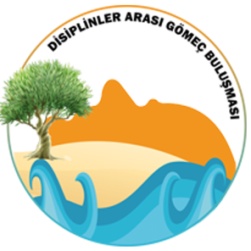 ULUSAL BASIN GÖZÜNDEN EDREMİT KÖRFEZİ’NİN İNCİSİ AYVALIK VE GÖMEÇ’TE TURİZM: 2023 YILI’NA GENEL BİR BAKIŞ

					Oğuzhan DÜLGAROĞLU*

ÖZET
Turizm sektöründe turizm etkinliklerinin verimli bir şekilde gerçekleştirilebilmesi için turistik ürünlerin etkili bir şekilde sergilenmesi gerekmektedir. Bu işlevin yerine getirilebilmesi için destinasyonların etkili birer sergi niteliğinde olduğundan bahsedilebilir. Ayvalık destinasyonunun da bu anlamda gün geçtikçe popülerliği artan bir destinasyona dönüştüğü görülmektedir. Bu çalışma, 2023 yılında Ayvalık destinasyonundaki turizm hareketlerine ilişkin ulusal basında yer bulan haber metinlerini kapsamaktadır. Çalışmada, ulusal basında 2023 yılında yer bulan “Ayvalık” temalı haber metinlerinin derlenerek okuyuculara Ayvalık turizmine ilişkin genel bir bakış sunulması amaçlanmaktadır. Bu doğrultuda çeşitli kaynaklardan ulaşılan altı haber metni mercek altına alınarak derlenmiştir.
Anahtar Kelimeler: Turizm, Bilgi ve İletişim Teknolojileri, Ulusal Basın, Ayvalık.
* Doç. Dr., Balıkesir Üniversitesi, Burhaniye Uygulamalı Bilimler Fakültesi, Turizm İşletmeciliği Bölümü, oguzhan@balikesir.edu.tr
30
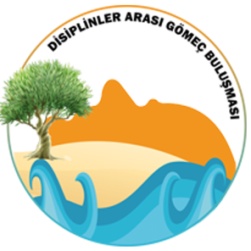 DESTİNASYON PAZARLAMASI KAPSAMINDA DİJİTAL TRENDLER: GÖMEÇ ÖRNEĞİ

Muammer BEZİRGAN*
Harun ATAMAN**

ÖZET
Dinlenme, yeni yerler görme, eğlenme, spor faaliyetleri, din gibi birçok sebep insanları seyahate itmektedir. Destinasyon olarak isimlendirilen ve insanların seyahat amacına uygun faaliyetlerin yanında yeme içme ve konaklama gibi yaşamsal ihtiyaçlarını karşılayabilecekleri imkanlara sahip bir bölge, şehir veya ülke olarak nitelendirilebilen bu yerlerin sahip oldukları turistik çekicilikler, kişilerin karar verme sürecinde etkin bir rol oynamaktadır.  İnternetin hızlı gelişimi ile birlikte bilgi ve iletişim teknolojilerinde yaşanan gelişmeler turistlerin bir destinasyon, etkinlik ya da olumlu/olumsuz olaylar ile ilgili bilgiye erişimi ve paylaşımı oldukça kolay hale gelmiştir. Bu kapsamda turistler seyahat planlarını yapmadan önce gidecekleri destinasyon ile ilgili araştırmalar yaparak bilgi sahibi olabilmektedirler. Sahip oldukları bilgiler kişinin destinasyona yapacağı seyahatte önemli bir rol oynadığı için destinasyonlar imajlarını güçlendirip turistleri etkileyebilmek adına birçok çalışmalar gerçekleştirmektedirler. Destinasyon pazarlaması çerçevesinde turistlerin destinasyona yönelik olumlu bir tutum oluşturabilmesi önemli görülmektedir. Bu doğrultuda dijital araç gereçler kullanılarak sürdürülen destinasyon pazarlaması faaliyetleri, destinasyonun hitap ettiği hedef kitlesine ulaşabilmek için önemli bir yer tutmaktadır. Buradan yola çıkarak çalışmada Balıkesir ili sınırları içerisinde bulunan Gömeç ilçesinin dijital araçlardaki varlığı ve etkinliğini Google Trends aracılığıyla tespit edilmiştir. Elde edilen bulgulardan yola çıkarak destinasyon pazarlaması kapsamında Gömeç için yapılabilecek faaliyetler üzerine öneriler geliştirilecektir. 
Anahtar Kelimeler: Destinasyon Pazarlaması, Dijital Pazarlama, Gömeç.
* Doç. Dr., Balıkesir Üniversitesi Burhaniye Uygulamalı Bilimler Fakültesi Gastronomi ve Mutfak Sanatları Bölümü, muammerbezirgan@hotmail.com.​
**Balıkesir Üniversitesi Sosyal Bilimler Enstitüsü Turizm İşletmeciliği Bölümü Doktora Öğrencisi  hrntrzc@hotmail.com.
31
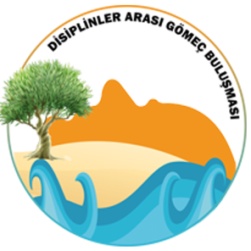 GÖMEÇ İLÇESİ’NİN KENTSEL VE KIRSAL PLANLAMA ÇALIŞMALARI KAPSAMINDA DOĞA VE KÜLTÜR ENVANTERİNİN OLUŞTURULMASI

Sabriye ÇELİK UĞUZ*
Figen ALTINER**
Demet TOK***

ÖZET
Kentsel ve kırsal alanlarda doğal ve kültürel kaynakların korunması aynı zamanda bu kaynaklara yönelik yürütülen envanter çalışmalarının belgelenmesi, sürdürülebilir planlama bağlamında önemli rol oynamaktadır. Belirli bir alana yönelik doğal ve kültür envanterinin oluşturulması sadece planlama kapsamında değil aynı zamanda alanlara yönelik tasarım rehberinin oluşturulmasında da fayda sağlamaktadır. Belirtilen önemlerden yola çıkarak bu çalışmada, Gömeç İlçesi’nde hedeflenen sürdürülebilir planlama ve kentsel tasarım rehberinin oluşturulması çalışmalarına yardımcı olması amacıyla doğa ve kültür envanterinin belirlenmesi amaçlanmıştır. Doğa envanterinin oluşturulması kapsamında, ilçenin coğrafi yapısı, iklim koşulları, doğal miras alanları, biyoçeşitliliği, tarım ve orman varlığı, görsel peyzaj niteliği yüksek olan ve aynı zamanda korunan alanlar incelenmiştir. İlçeye ait kültür envanterinin oluşturulmasında ise, soyut ve somut kültürel miras değerleri araştırılmıştır. Çalışmada doğa ve kültür envanterinin oluşturulmasında kamu kurum ve kuruluşlarından, bilimsel çalışmalardan ve diğer literatür araştırmalarından faydalanılmıştır. Aynı zamanda ilçede yürütülen alan çalışmaları esnasında yerel halktan elde edilen bilgiler, envanter çalışmalarının oluşmasında etkili olmuştur. Çalışma sonucunda, ilçenin doğal ve kültürel miras bakımından oldukça zengin bir yapıya sahip olduğu ortaya çıkmıştır. Ayrıca çalışma sonucunda, koruma ilkesi temelinde, ilçeye yönelik planlama ve tasarım ölçeğinde belirli öneriler getirilmiştir.

Anahtar Kelimeler: Doğa ve Kültür Envanteri, Doğal ve Kültürel Miras, Sürdürülebilir Planlama, Gömeç.
* Doç. Dr. Balıkesir Üniversitesi, Burhaniye Uygulamalı Bilimler Fakültesi, sabriyecelik@balikesir.edu.tr​
** Dr. Öğretim Üyesi, Balıkesir Üniversitesi Mimarlık Fakültesi Mimarlık Bölümü, figen.altiner@balikesir.edu.tr​
*** Gazeteci, Yazar, Gömeç Kent Konseyi Kültürel Miras ve Turizm Çalışma Grubu Grup Başkanı​
32
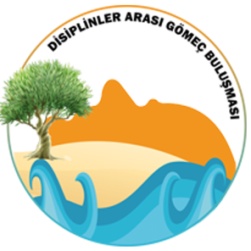 MARKA YÖNETİMİ PERSPEKTİFİNDE KENTSEL MARKALAŞMA VE TURİZM: GÖMEÇ ÜZERİNE BİR SWOT ANALİZİ

Onur Kemal YILMAZ*

 ÖZET
Marka, markalaşma ve marka yönetimi kavramları her geçen gün daha fazla önem kazanmaktadır. Bunun sebebi küreselleşen dünyada kendini daha çok göstermek ve kazanım elde etmek isteyen şirketlerin, kişilerin, organizasyonların, kamu kurumlarının ve diğer oluşumların rekabet halinde olmasıdır. Bu süreçte kentsel markalaşma kavramı da önem kazanmıştır. Kentsel markalaşma en temelinde bir kentin diğer kentler karşısında daha öne çıkmasıdır. Burada kent bir marka olarak tanınmakta, kendisi için bir imaja sahip olmaktadır. Bu kapsamda turistik destinasyon olarak öne çıkmak isteyen kentler marka haline gelme çabası ortaya koymaktadırlar. Kentlerin konumları bu aşamada yeniden gözden geçirilmekte ve geliştirilmektedir. Bunun için fiziksel yatırımlar, sosyal faaliyetler ve tanıtım harcamaları yapılmaktadır. Kentsel markalaşma süreci uzun yıllar alan ve üzerinde sistemli çalışılması gereken bir konudur. Konuyla ilgili olarak bu çalışmada Gömeç’in turizm konusunda kentsel markalaşmada sahip olduğu konuma ve potansiyeline ilişkin olarak bir SWOT analizi yapılmıştır. Böylece turizm konusunda kentin güçlü, zayıf yanları ile geleceğe yönelik olarak fırsatları ve karşılaşabileceği tehditler ortaya konulmaya çalışılmıştır. 
Anahtar Kelimeler: Marka Yönetimi, Kentsel Markalaşma, Turizm, SWOT Analizi.
* Doç. Dr., Balıkesir Üniversitesi, Burhaniye Uygulamalı Bilimler Fakültesi, Turizm İşletmeciliği Bölümü, yilmazonurkemal@gmail.com
33
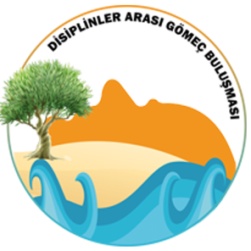 GÖRSEL HAFIZA OLUŞTURMADA SANAT SEMPOZYUMLARININ ÖNEMİ: ULUSLARARASI KUZEY EGE GÖMEÇ HEYKEL SEMPOZYUMU ÖRNEĞİ

Duygu SABANCILAR IŞTIN*


ÖZET
Bir kentte düzenlenen heykel sempozyumunun amacı nedir? Yereli görünür kılmak. Yerel nasıl görünür kılınır? Kültürel değerleri ve sanatsal etkinlikleri ile. Bir kentteki sanatsal etkinlikler ne işe yarar? Sanatsal paylaşıma, bilgi alışverişine, sosyal bütünleşmeye, toplumsal iletişime ve toplumsal dönüşüme olanak sağlar. Daha ötesinde ise yereli ulusal ve uluslararası alanda var etmeye çabalar. Ancak tüm bu bütünleşme, iletişim ve dönüşüm sanat etkinliklerinin süreklilik arz etmesiyle oluşabilir. Çünkü süreklilik tekrarı, tekrar hatırlamayı oluşturmakta hatırlama ise hafıza ile birleşmektedir. Hafıza; geçmiş, şimdi ve gelecek arasındaki birikimler ile var olmaktadır. Dolayısıyla sanat eseri bireysel ve toplumsal hafızayı oluşturan ve saklayan bir işleve sahiptir. Bu anlamda bir sanat sempozyumu; tartışmaya açtığı kavramlar ve üretilen eserler ile birlikte hem kültürlerarası bir diyalog geliştirmeye çalışmakta hem de görsel hafıza oluşturmakta önemli bir noktada yer almaktadır. Bu bildiride; sanat, yerel, ulusal, uluslararası ve hafıza kavramları ve bu kavramların birbiriyle teması ve geliştirdiği diyaloglar “Uluslararası Kuzey Ege Gömeç Heykel Sempozyumu” üzerinden incelenerek sanat sempozyumlarının görsel hafıza oluşturmadaki görünümü ve etkisi tartışılacaktır. 
Anahtar Kelimeler: Gömeç, Sanat, Sempozyum Kuzey Ege Heykel Sempozyumu.
* Doç. Dr., Balıkesir Üniversitesi, Güzel Sanatlar Fakültesi, Resim Bölümü, duygu.istin@balikesir.edu.tr.
34
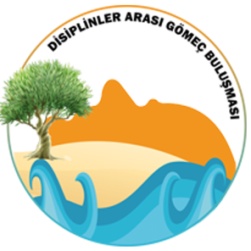 BALIKESİR’DE ARKEOLOJİ TEMALI KISA FİLM SERÜVENİ: BAK GÖR ÇEK 2 PROJESİNE KATILIM GÖSTEREN ÖĞRENCİ DENEYİMLERİ VE YAKLAŞIMLARI

Gülşah GÖKSU*
Kaan ORUÇTUT**


ÖZET
Bu çalışmada; Balıkesir Üniversitesi Güzel Sanatlar Fakültesi ve Mimarlık Fakültesi, Balıkesir Kent Konseyi, Balıkesir Büyükşehir Belediyesi iş birliği ile düzenlenen, Bak Gör Çek 2 Balıkesir’de Arkeoloji: Mekanlar ve Hikayeler başlıklı kısa film proje yarışması ve çalıştayı kapsamında, Güzel Sanatlar ve Mimarlık fakültesi lisans ve lisansüstü öğrencilerinden oluşan gruplar ve grupların körfez bölgesindeki film çekim deneyimleri ele alınmıştır. Balıkesir’deki arkeolojik alanlar üzerine üretilecek olan kısa filmlerin üniversite öğrencileri tarafından oluşturulmuş gruplarca çekileceği Bak Gör Çek 2 projesine ilişkin proje amaçları ve proje detayları açıklanmış, proje dahilinde yer alan mekanlar üzerine araştırmalara yer verilmiştir. Bak Gör Çek 2 projesinde, katılımı olan iki farklı disiplinden (Mimarlık ve Güzel Sanatlar) heterojen gruplar oluşturulmuştur. Bu grupların; sinema, arkeoloji ve spesifik olarak Balıkesir’de yer alan arkeolojik alanlara ilişkin aldıkları eğitimler sonucunda, alanlarda gruplar tarafından kısa film çekimleri gerçekleştirilmiştir. Çalışma içerisinde projeye katılım sağlamış olan öğrencilerin çekim süreci öncesi, çekim süreci esnası ve çekim süreci sonrasına ilişkin deneyimleri ve çekimde bulundukları alana ilişkin edinimlerine yer verilmiştir. Öğrencilerin projeye ilişkin duygu ve düşünceleri artı ve eksisi ile incelenmiştir. Bu çalışma ile Bak Gör Çek 2 projesi üzerinden, Bak Gör Çek 2 projesi ve emsal projelerin öğrenciler üzerindeki katkı ve etkisi ortaya konulurken, üniversite öğrencilerinin Balıkesir’e yaklaşımları da göz önünde bulundurulmuştur. 
Anahtar Kelimeler: Balıkesir, Arkeoloji, Film, Üniversite, Proje, Körfez, Sanat, Mimarlık.
* Balıkesir Üniversitesi Sanatta Yeterlik (Doktora) Öğrencisi, gulsahgoksu6@gmail.com
** Balıkesir Üniversitesi Yüksek Lisans Öğrencisi, kaanoructut@gmail.com
35
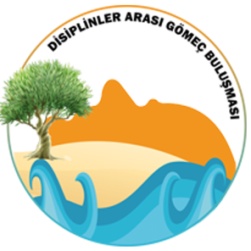 GÖMEÇ VE KOMŞU BALIKESIR İLÇELERİNİN BİSİKLET TURİZMİ POTANSİYELİ VE EUROVELO AVRUPA BİSİKLET ROTALARI AĞI İLE UYUMLULUĞUN DEĞERLENDİRİLMESİ

İbrahim MİSİR*
Talha Serdar SEZEN**
Bayram ŞAHİN***


ÖZET
Ulaşım, eğlence ve spor amaçlı olarak yüz yıldan fazladır kullanılagelen bisiklet, dünyada ve ülkemizde oldukça popüler bir motorsuz taşıt olarak değerlendirilmektedir. Bisiklet kullanımının ve bisiklet kullanıcılarının sayısının artmasıyla birçok ülkede çeşitli otoriteler, federasyonlar ve bisiklet kulüpleri kurulmuştur.  Avrupa Bisikletçiler Federasyonu (ECF), Uluslararası Bisiklet Birliği (UCI) ve 1923 yılında kurulan Türkiye Bisiklet Federasyonu (TBF) bunlardan sadece bazılarıdır. Bisiklet aynı zamanda bir “boş zaman/rekreasyon” aktivitesi olarak da değerlendirildiğinden günümüzde bisikletin turizm aktivitelerinde popüler bir şekilde kullanıldığı ve teşvik edildiği dikkat çekmektedir. Bu noktadan hareketle bu araştırmanın amacı Balıkesir’in Edremit körfezinde  yer alan; doğal, kültürel ve tarihi değerler açısından zengin bir destinasyon olarak ifade edilen Ayvalık, Gömeç, Burhaniye, Edremit ve Havran ilçelerinin bisiklet turizmi potansiyeli çerçevesinde, ulusal ve bölgesel  ortaklarla iş birliği içinde Avrupa Bisikletçiler  Federasyonu (ECF) tarafından geliştirilen ve tüm bisiklet rotalarını tek bir Avrupa ağında birleştiren, dünyanın en bilinen rota ağı olarak ifade edilen EUROVELO (Avrupa Bisiklet Rotaları Ağı) uyumluluğu değerlendirilmesidir. Sonuç olarak fiziksel altyapı, rota üzerindeki rekreatif faaliyetler ve rota özellikleri hakkında bir değerlendirme yapılmıştır.
Anahtar Kelimeler: Bisiklet Turizmi, Eurovelo, Gömeç ve Çevresi
* Arş. Gör., Balıkesir Üniversitesi, Turizm Fakültesi / Turizm İşletmeciliği, ibrahimmisir@balikesir.edu.tr
** Arş. Gör., Balıkesir Üniversitesi, Turizm Fakültesi / Gastronomi ve Mutfak Sanatları, talhaserdarsezen@balikesir.edu.tr
*** Prof. Dr., Balıkesir Üniversitesi, Turizm Fakültesi / Turizm İşletmeciliği, bsahin@balikesir.edu.tr
36
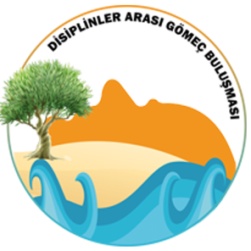 GÖMEÇ VE YAKIN ÇEVRESİNDE ZEYTİNİN YETİŞMESİNDE İKLİMİN ROLÜ

Recep EFE*
Abdullah SOYKAN**
İsa CÜREBAL***

ÖZET

Bu çalışma, Gömeç ve civarında zeytinin (Oleaeuropaea L. subsp. europaea) yetişmesinde iklimin etkisinin (sıcaklık, yağış (yağmur, kar, dolu), nispi nem, sis ve rüzgâr) belirlenmesini amaçlamaktadır. Yörede zeytinin yetişme şartlarının belirlenmesi amacıyla öncelikle ilgili literatür derlenmiştir. Daha sonra zeytinin yetişme şartlarını etkileyen parametreler ile ilgili altlıklar temin edilmiştir. Bu veriler kullanılarak inceleme alanı ve konu ile ilgili kartografik malzeme oluşturulmuştur. Farklı zaman aralıklarında zeytin ve yetişme şartları yerinde incelenmiştir. Son aşamada tüm veriler analiz edilmiş, zeytinin yetişme şartları ile ilgili değerlendirmeler yapılmıştır. 
Balıkesir’de “yağlık zeytin yetiştiriciliği yapılan alanlarının” %15’i bünyesinde barındıran Gömeç ve yakın çevresi Akdeniz iklim şartlarının hâkim olduğu bir sahadır. Bu nedenle Gömeç ilçesi zeytinin doğal yayılış alanı içinde yer almaktadır. Sıcaklık, yağış, nispi nem ve rüzgârlar bakımından Gömeç’te zeytin ağacı için şartlar genellikle olumludur. Yıllık yağış miktarı zeytin için yeterlidir. Yağış rejimi bakımından kurak dönemin şiddeti ve süresi zeytin için risk oluşturur. Nispi nem ve rüzgâr şartlarının da zeytinciliği engelleyecek bir durumunun olmadığı anlaşılmaktadır. Yaklaşık 1,5 milyon zeytin ağacının yer aldığı Gömeç ve yakın çevresi zeytinin yetişmesi için optimum (ideal) şartlara sahip sahalardan biridir.
Anahtar Kelimeler: İklim, Gömeç, Zeytin ve Zeytinyağı
*Prof. Dr., Balıkesir Üniversitesi, Fen – Edebiyat Fakültesi, Coğrafya Bölümü, recepefe@hotmail.com​
**Prof. Dr., Balıkesir Üniversitesi, Fen – Edebiyat Fakültesi, Coğrafya Bölümü, asoykan@balikesir.edu.tr​
***Prof. Dr., Balıkesir Üniversitesi, Fen – Edebiyat Fakültesi, Coğrafya Bölümü, curebal@balikesir.edu.tr​
37
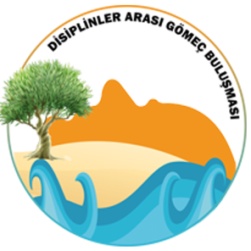 ZEYTİNYAĞINDA KALİTE VE COĞRAFİ İŞARETİN ÖNEMİ


Suzan KANTARCI SAVAŞ*


ÖZET

Zeytinyağı, önemli bir tarımsal gıda ürünüdür. Gıda güvenliği açısından, bu ürünün izlenebilirliği zordur. Coğrafi işaret kavramı, üreticilerin ve tüketicilerin haklarının korunması için, gıda güvenliğinin izlenebilirliğini sağlamak için uluslararası platformda değer gören önemli bir araçtır.  Türkiye’de Türk Patent Marka ve Kurumu tarafından tescil hakkı verilen 21 adet zeytinyağı coğrafi işareti bulunmaktadır. Coğrafi işaretli zeytinyağı ürünlerinin, natürel sızma zeytinyağı kalite kategorisinde olması gerekmektedir. Bu doğrultuda, zeytinyağı ürünlerinin tescilde belirlenen sınırlar içerisinde üretilen zeytinyağları olarak belirli kimyasal ve duyusal testlerden geçmesi önem arz etmektedir. Kimyasal ve duyusal değerlendirmelerin uygulama prosedürleri için Uluslararası Zeytin Konseyi Standartları baz alınmaktadır. Duyusal değerlendirme sürecinde tadımcı adayları değerlendirmelerde bulunmaktadır. Bulanık mantık belirsizliği barındıran durumlarda esnek hesaplamalar yapmamıza yardımcı bir mantıktır. Bu çalışmada, bulanık mantık yaklaşımı kullanılarak geliştirilen bulanık istatistiksel analiz ile desteklenen coğrafi işaret değerlendirme prosedürü kullanılmıştır. Coğrafi işaret bilgi sistemi için bir alt hesaplama modülü sunulmuştur. Bu modül sunulurken natürel zeytinyağı kalite çeşitlerinin, coğrafi işaret özellikleri ile ilişkilendirilerek değerlendirme prosedüründeki yeri de ‘Ayvalık Zeytinyağı’ Coğrafi İşareti baz alınarak bir uygulama ile irdelenmiştir.

Anahtar Kelimeler: Zeytinyağı, Coğrafi İşaret
* Dr. Öğr. Üyesi, Kırklareli Üniversitesi, İktisadi ve İdari Bilimler Fakültesi, Ekonometri Bölümü, suzan.kantarci@klu.edu.tr
38
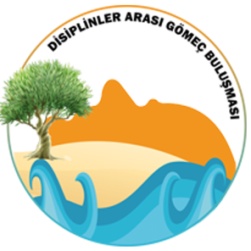 GÖMEÇ VE ZEYTİN

Tuba ÖNCÜL ABACIGİL*

ÖZET
Akdeniz ikliminin en karakteristik bitkisi olan zeytinin, kültüre alınan en eski meyve türlerinin başında geldiği bilinmektedir. Dünya’da zeytin yetiştiriciliği ağırlıklı olarak Akdeniz Havzası’nda yoğunluk kazanmıştır ve buradaki ülkelerin ekonomik, sosyal ve kültürel hayatında büyük bir önem taşımaktadır. Türkiye’nin tarımsal yapısında da zeytincilik, oldukça eski ve stratejik bir ekonomik tarımsal faaliyet türüdür. Ülkemizde 6 farklı üretim bölgesinde zeytincilik yapılmaktadır. Balıkesir İli; Erdek ve Bandırma ilçeleriyle Marmara Üretim Bölgesi içerisinde ve Edremit Havran, Ayvalık, Gömeç, Burhaniye ilçeleriyle Körfez Üretim Bölgesi içerisinde yer almaktadır. TÜİK, 2021/2022 zeytin sezonu raporuna göre; Balıkesir İli Türkiye’deki toplam sofralık zeytin üretiminin yaklaşık % 7’sini, yağlık zeytin üretiminin de yaklaşık % 12’sini karşılamaktadır.  Buna göre ilimiz sofralık ve yağlık zeytin üretimiyle diğer iller arasında 4. sırada yer almaktadır. Balıkesir İli’nde zeytin tarımı yapılan başlıca ilçeler; Ayvalık, Bandırma, Bigadiç, Burhaniye, Edremit, Erdek, Gömeç, Gönen, Havran, Manyas, Marmara ve Savaştepe’dir. Balıkesir’de zeytinliklerin en yoğun olduğu alanlar şüphesiz Edremit Körfezi çevresidir. Edremit Körfezi’nde toplam ağaç sayısı en fazla olan ilçe Edremit (3.008.009 adet) iken, Burhaniye (2.305.750 adet), Ayvalık (1.967.000 adet) ve Gömeç (1.542.000 adet) yine ağaç sayısı bakımından ilk sıralarda gelen ilçelerdir. Meyve veren ve vermeyen yağlık zeytin çeşitlerine ait toplam ağaç sayısının, meyve veren ve vermeyen sofralık zeytin çeşitlerine ait toplam ağaç sayısından yaklaşık 9-10 kaç daha fazla olduğu Gömeç İlçesi ve çevresinde, hakim olan zeytin çeşidi; Ayvalık yada bilinen diğer yerel adıyla Edremit yağlıktır. Yağlık zeytinlerin yıllık verimi, meyve veren ağaç başına ortalama 20 kg olarak bildirilmektedir. Günümüzde zeytincilik faaliyetleri bakımından; Balıkesir İli için önemli bir merkez konumunda olan Gömeç İlçesi ve çevresinde, zeytincilik ilkçağlardan itibaren sahadaki en önemli tarımsal faaliyet olmuştur. Bu sebeple Gömeç ve çevresinde tarihi oldukça eskiye inen kendine has bir zeytin kültürü oluşmuş ve beşeri hayat da bu doğrultuda şekillenmiştir. Bu çalışmada; Gömeç İlçesi ve çevresindeki zeytin varlığı ve zeytincilik faaliyetleri değerlendirilerek, yöredeki zeytinciliğin Türkiye’deki yeri ve öneminin ortaya konulması amaçlamaktadır. Bu nedenle Türkiye ölçeğinden bölgesel ölçeğe, bölgesel ölçekten ise yerel ölçeğe doğru Türkiye’de zeytincilik faaliyetleri içerisinde, Gömeç’teki zeytincilik faaliyetlerinin günümüz verilerine göre bir karşılaştırılması yapılmıştır. İstatistiksel veriler; Türkiye İstatistik Kurumu (TÜİK), Tarım İl ve İlçe Müdürlükleri, bilimsel araştırma makaleleri ve ilgili tezler ışığında derlenerek temin edilmiştir. 
Anahtar Kelimeler: Edremit Körfezi, Gömeç, Balıkesir, Zeytincilik, Zeytin.
* Dr. Öğr. Üyesi, Balıkesir Üniversitesi, Edremit Zeytincilik Enstitüsü Müdürü, Balıkesir Üniversitesi, Edremit Meslek Yüksekokulu, Bitkisel ve Hayvansal Üretim Bölüm Başkanı, abacigil@balikesir.edu.tr.​
39
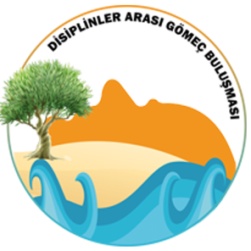 KUZEY EGE ZEYTİN KORİDORU’NDA YER ALAN GÖMEÇ İLÇESİNDE ZEYTİNYAĞI TURİZMİ SWOT (GZFT) ANALİZİ

Dilşen OKTAY ERTEM*

ÖZET
Agroturizm ve gastronomi turizminin bir alt dalı olarak 2010’lu yılların başından itibaren ele alınan zeytinyağı turizmi veya diğer adıyla oleoturizm, son yıllarda özellikle İtalya, İspanya, Hırvatistan, Yunanistan, Tunus gibi zeytin üreticisi ülkelerde giderek daha çok turistin ilgisini çeken ve yükselen bir eğilim gösteren kavramlar arasında yer almaktadır. Kültür ve Turizm Bakanlığı’nın 2007 yılında yayınladığı “Türkiye Turizm Stratejisi (2023)” raporunda adı geçen “Kuzey Ege Zeytin Koridoru”, sağlık ve gastronomiyi ön plana çıkarmak amacı ile turizm geliştirme koridorları kapsamında ilk kez ortaya atılmıştır. Stratejik plana göre sürdürülebilir turizm yaklaşımının benimsenmesi, istihdamın artırılması ve bölgesel gelişmede turizmin öncü bir sektör konumuna ulaştırılması ve Türkiye’nin 2023 yılına kadar uluslararası pazarda turist sayısı ve turizm geliri bakımından ilk beş ülke arasında önemli bir varış noktası ve uluslararası bir marka haline getirilmesinin sağlanması vizyonuyla yola çıkılmıştır. Bu çalışmada dünyadaki zeytinyağı turizmine yönelik makalelerin literatür taraması yapılmış ve ardından Kuzey Ege’de Edremit Körfezi içinde önemli bir konumda yer alan Gömeç ilçesinin zeytinyağı turizmi konusunda güçlü, zayıf yanları ile fırsatları ve tehditleri değerlendirilmiştir.
Anahtar Kelimeler:Zeytinyağ Turizmi, Agroturizm, Gömeç, Gastronomi.
* Dr., Gömeç Zeytinciler Derneği Başkanı, dilsen@gmail.com
40
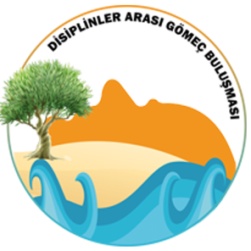 GÖMEÇ İLÇESİNİN BİTKİ KULLANIM KÜLTÜRÜ

Fatih SATIL*
Selami SELVİ**
Rıdvan POLAT***
Lale MAMMADOVA****

ÖZET
Kırsal alanlardan kente göç, bitkiler konusunda geleneksel bilgi birikimine sahip kişilerin sayısının her geçen gün azalması, eski kuşaklarca bilinen kullanım bilgilerinin yeni kuşaklara aktarılamaması, bu konuda yeterli çalışmaların olmaması gibi nedenlerle bitki kullanımına ait kültürel veriler kaybolmakla yüz yüzedir. Gömeç ilçe sınırlarında seçilen 9 yerleşim biriminde yapılan bu çalışma ile ilçenin geçmişten günümüze bitki kullanım kültürü ortaya çıkartılmaya çalışılmıştır. Çalışma boyunca kaynak kişilerin gösterdiği, kullanımı belirlenen bitkiler hem pazarlardan hem de doğal habitatlarından toplanarak tanımlanmıştır. Çalışmada yöre halkının gıda, ilaç, yem, yakacak, süsleme, el sanatları, doğal boya ve diğer amaçlarla faydalandığı hem geçmişte hem de günümüzde halen yararlandığı bitkilere ilişkin geleneksel bilgiler kayıt altına alınmıştır. Çalışma sonucunda 124 bitkinin halk arasında farklı amaçlarla kullanıldığı tespit edilmiştir. Kullanımı tespit edilen bitkiler en fazla şifa, gıda ve hayvan hastalıkları tedavisinde yararlanıldığı belirlenmiştir. Tespit edilen bu bitki kullanım kültürünün kayıt altına alınarak gelecek kuşaklara aktarılabilmesi için üniversite, yerel yönetimler ve STK’lar iş birliğinde çalışmalara ihtiyaç vardır.

Anahtar Kelimeler: Balıkesir, Etnobotanik, Flora, Gömeç, Kültür.
* Prof. Dr., Balıkesir Üniversitesi, Fen Edebiyat Fakültesi, Biyoloji Bölümü, fsatil@gmail.com
** Prof. Dr., Balıkesir Üniversitesi, Altınoluk Meslek Yüksekokulu, Tıbbi ve Aromatik Bitkiler Programı, sselvi@balikesir.edu.tr
*** Prof. Dr., Bingöl Üniversitesi, rpolat@bingol.edu.tr
**** Yüksek Lisans Öğrencisi, Bingöl Üniversitesi
41
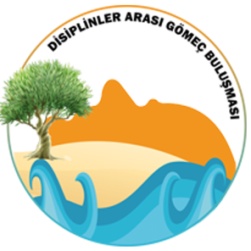 GÖMEÇ (BALIKESİR) İLÇESİNİN FLORASI

Selami SELVİ*
Fatih SATIL**

ÖZET
Balıkesir ilinin Ege Denizi kıyısında konumlanan Gömeç, yüzölçümü ile Balıkesir'in en küçük ilçesi konumundadır. Yüzölçümünün küçük olması ve tarım arazilerinin geniş yer kaplamasından dolayı ilçenin floristik kompozisyonu zayıftır. Alanda en yaygın gözlenen tür zeytin (Oleaeuropaea) olup, ekonomik yönden ilçenin en önemli gelir kaynağını oluşturmaktadır. Ormanlık habitatlarda en yaygın gözlenen türün ise Kızıl çam (Pinusbrutia) olduğu görülmüştür.  Gömeç ilçesi ve mahallelerinde yapılmış floristik gözlemler sonucunda 85 familyaya ait 296 cins ve 393 tür ve tür altı takson tespit edilmiştir. Alanda en fazla taksona sahip familyaların; Asteraceae, Poaceae, Fabaceae, Brassicaceae ve Lamiaceae olduğu görülmüştür. Alanda endemik ve nadir türlere rastlanmamış olup; çoğu türlerin kozmopolit yayılışlı olduğu belirlemiştir. Çalışmada tespit edilen taksonların ayrıca halk arasındaki etnobotanik kullanımlarına da yer verilmiştir.

Anahtar Kelimeler: Gömeç, Flora, Sistematik, Etnobotanik, Zeytin.
* Prof. Dr., Balıkesir Üniversitesi, Altınoluk Meslek Yüksekokulu, Tıbbi ve Aromatik Bitkiler Programı, sselvi@balikesir.edu.tr
** Prof. Dr., Balıkesir Üniversitesi, Fen Edebiyat Fakültesi, Biyoloji Bölümü, fsatil@gmail.com
42
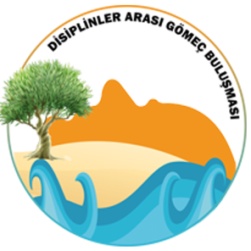 COĞRAFİ İŞARETE ADAY BİR TARIM ÜRÜNÜ: GÖMEÇ SULTANİ BAMYASI

Süheyla SARITAŞ*


ÖZET
Günümüzde salgın hastalıklar, iklim değişiklikleri, doğal afetler gibi tüm dünyayı saran küresel sorunlar nedeniyle insanlar için gıda her gün daha önemli hale gelmektedir. Bu yüzden ülkelerin gelecekte yeterli, kaliteli ve güvenilir gıdaya erişim konusunda şimdiden ciddi önlemler almaya başladıkları görülmektedir. Bugün insanlığın yeterli ve kaliteli gıdaya erişiminde en önemli sektör şüphesiz ki tarımdır. Öyle ki tarımsal üretimde özellikle gıda güvenliğinin ve kalitesinin sağlanması oldukça önemlidir. Bu kapsamda belirli bir yöre ile özdeşleşmiş ve o yöre ile anılan ürünleri tanımlayan coğrafi işaret kavramı öne çıkmaktadır. Coğrafi işaretli ürünler belirli bir bölgeden kaynaklanan bir ürünü niteleyen ya da kalitesi, ünü veya diğer bazı karakteristik özellikleri bakımından o yöreye has ürünler olup sınai mülkiyet hakkına sahip ürünler olarak kabul edilir. Bu çalışma Balıkesir ilinin Ege Denizi kıyısında yer alan ve topraklarının verimliliği nedeniyle başlıca geçim kaynağı tarım olan Gömeç ilçesinde, zeytinden sonra en fazla üretimi yapılan bamyanın coğrafi işaret başvuru süreci için ürünün ayırt edici özelliklerini ortaya koymayı amaçlamaktadır. Bölgede üretilen Gömeç Sultani Bamyası ile ilgili olarak yöre halkı ile yapılan mülakatlar betimsel ve içerik analizi yöntemiyle değerlendirilmiştir.  Elde edilen veriler ışığında Gömeç Sultani Bamyası’nın bölgenin sosyo-ekonomik ve kültürel kalkınmasında önemli katkı sağlayacağı ve bu yüzden coğrafi işaret tescil belgesi almaya potansiyeli olan bir ürün olduğu tespit edilmiştir. 

Anahtar Kelimeler: Coğrafi İşaret, Gömeç Sultani Bamyası, Tarımsal Üretim, Kırsal Kalkınma.
*Prof. Dr., Balıkesir Üniversitesi, Fen Edebiyat Fakültesi, Sosyoloji Bölümü, Kurumlar Sosyolojisi Ana Bilim Dalı, ssaritas@balikesir.edu.tr
43
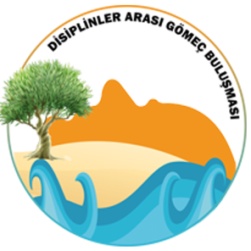 KÜLTÜR TURİZMİ BAĞLAMINDA ADRAMYTTEION FESTİVAL AKADEMİSİ VE EDREMİT KÖRFEZİ İLÇELERİ


Sabriye ÇELİK UĞUZ*
H. Hakan OKAY**


ÖZET
Bu çalışmada 13-20 Ağustos 2023 tarihleri arasında Burhaniye-Ören’de, dünyaca ünlü keman sanatçısı Cihat Aşkın’ın sanat yönetmenliğinde gerçekleştirilen Adramytteion Festival Akademi (ADRA’FEST) etkinlikleri Edremit Körfez İlçeleri ve kültür turizmi bağlamında ele alınarak tartışılmaktadır. Adramytteion Antik Kenti’nin görünürlüğüne ilişkin bir müzik etkinlikleri projesi olan Adramytteion Festival Akademi sanat, kültür, turizm ve eğitim boyutlarıyla güçlü bir bileşenler bütünüdür. ADRA’FEST kapsamında Burhaniye Ören’de buluşan uluslararası sanatsal kimliğe sahip profesyonel müzik insanları, genç sanatçılarla biraraya gelerek her gün atölye çalışmaları yapmışlardır. Akademi olarak ele alınan bu çalışmalar, her akşam Edremit Körfez Bölgesi’nin farklı yerlerinde yapılan konserlerle sergilenmiştir. Böylelikle sanatsal etkinlikleri içeren festival tanımı, eğitim süreçlerini de ele alacak şekilde kurgulanmış ve Cihat Aşkın tarafından “festival akademi” tasarımıyla kamuoyuna sunulmuştur. Edremit Körfez Bölgesi’nde Ayvalık, Gömeç, Burhaniye, Ören, Edremit, Altınoluk, Akçay, Güre, Havran ve Balıkesir merkezde Altıeylül ilçesi olmak üzere geniş bir alanda etki üreten ADRA’FEST, gelen sanatçıların Adramytteion Antik Kenti özelinde çalışmalarını yürütmeleri itibariyle kültür turizminin de konusu olmaktadır. ADRA’FEST katılımcıları yaşayarak ve deneyimleyerek Körfez Bölgesi öğeleri ile etkileşimde bulunmuş ve bölgenin kültürel dokusunun bir parçası olmuşlardır. Çalışmada ortaya çıkan kültür turizmi etkileri ele alınmaktadır. 

Anahtar Kelimeler: Kültür Turizmi, Adramytteion Festival Akademisi, Edremit Körfez Bölgesi.
​
* Doç. Dr. Balıkesir Üniversitesi, Burhaniye Uygulamalı Bilimler Fakültesi, sabriye_celik@yahoo.com​
** Doç. Dr. Balıkesir Üniversitesi, Necatibey Eğitim Fakültesi, okay@balikesir.edu.tr.
44
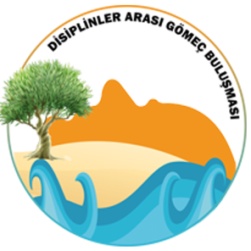 GÖMEÇ'İN MARKA ŞEHİR OLABİLME POTANSİYELİ VE KENT KURUMSAL KİMLİKLENDİRME STRATEJİSİ ÖNERİSİ

Kasım ERTÜRK*

ÖZET
Bir kentin markalaşması, marka şehir olması yani Marka ve şehir kavramının birlikte anılmaya, önem kazanmaya başlaması kentleşmenin yeni bir aşamasıdır denebilir. Kentler sahip oldukları değerler ve olanaklar ile marka olmak ve bununla birlikte şehrin gelirlerini yükseltmek için önemli bir çaba içerisine girmektedirler. Bu nedenle, marka şehir olabilmenin en temel adımı olan şehrin imajının oluşturulması ve geliştirilmesi, buna bağlı olarak dolaylı ve doğrudan yatırımların şehre çekilmesi / artırılması, turizmin olanakları ve olası alternatif / potansiyelinin değerlendirilerek turizm gelirlerinin artırılması vb nedenlerle şehirlerin markalaşması için disiplinler arası çeşitli çalışmalar hız kazanmıştır. Şehri yöneten resmi kurumlar (belediye, valilik, vb.) ve sivil toplum kuruluşları da marka kavramına ve markalaşmaya önem vermeye başlamıştır. Bu çalışmada, bir ülkeyi, şehri veya bölgeyi değil, Türkiye’nin en küçük üçüncü, Balıkesir ilinin en küçük ilçesi olan Gömeç’i bir markaya dönüştürebilme arayışı ve buna yönelik çalışmaların planlanması ardından bunun kentsel kimlik oluşturma açısından değerlendirilmesi planlanmaktadır.  Gömeç için, bir destinasyon için marka nedir, tanıtım yapma gereği var mıdır? Turistik bir destinasyon olarak Gömeç’in insanlar üzerindeki marka şehir algısını oluşturmak uzun soluklu bir planlama ve uygulama süreci gerektirmektedir. Bu çalışma bu arayışı ele almaktadır. Çalışmada yöntem olarak, Gömeç’in tarihi dokusu, geçmişten gelen değerleri, yaşamış medeniyetler/kültürler, kalan tarihi miras ve değerlerin nasıl bir markaya dönüştürülmesi gerektiği birlikte analiz edilmektedir. Bunu yaparken de Gömeçli yerleşiklerin yaşadıkları yeri nasıl algıladıkları / tanımladıkları, Turistleri Gömeç algısı ve bunların sonucunda bir Gömeç’in değerler haritasını oluşturulmaya çalışılacaktır. Bu çerçevede tarih, doğa, sağlık, gastronomi, spor vb. ortaya çıkan değerlerin, strateji oluşturmada kullanılmak üzere, temelde akılda kalan fikrin ne olduğunu bulmak amaçlanmaktadır. Çalışmanın devamında, kent kimliklendirmesini sağlayacak görsel materyallerin neler olduğu ve bunlar için nasıl çalışmalar yapıldığı üzerine örnekler incelenerek, neler yapabileceği ele alınmaktadır. Marka logosunun, Gömeç’i tanımlayacak sözel kimliğinin, kent grafiğinin, özgün yazı karakterinin, görsel kimliğinin oluşumunda kullanılacak diğer materyallerin neler olabileceği üzerine örnekler incelenecek ve tasarım önerileri de yer alacaktır.
Anahtar Kelimeler: Marka Şehirler, Kentlerin Markalaşması, Kent Grafiği, Gömeç’in Görsel Tasarımı.
* Öğr. Gör., Topkapı Üniversitesi, kasimerturk@gmail.com​
45
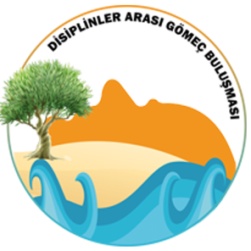 GÖMEÇ’TE DESTİNASYON YÖNETİMİ VE ÖRGÜTLENME MODELİ

Asım SALDAMLI*

ÖZET
Turizm destinasyonları çeşitli ürün ve hizmetler sunan çok sayıda ortak üretim aktörünün faaliyet gösterdiği karmaşık ağlardır. Destinasyon çatısı altında toplanan paydaşlar birbirinden bağımsız ama bütüne bağlı, rekabet halinde ama iş birliği içinde, münferit ama birbirini tamamlayan bir yapı içerisinde hareket etmektedirler. Dolayısıyla farklı önceliklere sahip birçok aktörün bir arada bulunduğu bir organizasyon olan destinasyonların amaç birliğinin sağlanması için etkili bir şekilde yönetilmesi gerekmektedir. Aksi takdirde bir destinasyon bünyesinde eşsiz çekicilikler barındırsa bile bu potansiyelini kullanması mümkün olmayacaktır. Her destinasyon birbirinden farklı ve karmaşık özelliklere sahiptir. Destinasyonlar içerisinde barındırdıkları turistik çekicilikler, yerel halk, yerel yönetim ve turizm işletmeleri ile ilişkileri gibi faktörlerden dolayı birbirinden farklı destinasyon karmasına sahiptirler. En genel ve yaygın olarak kullanılan destinasyon karması turistik çekicilikler, ulaşılabilirlik, tesisler, paket turlar, etkinlikler, destekleyici hizmetler ve imaj gibi unsurlardan oluşmaktadır. Destinasyonlar açısından en önemli özellik destinasyonun cazibesidir. Destinasyonlara dair hangi tanım yapılırsa yapılsın ya da hangi özellikten söz edilirse edilsin vurgulanması gereken en önemli nokta çekicilik unsurudur. Her turistik destinasyon doğal veya insan yapımı bazı çekiciliklere sahiptir. Dolayısıyla bir bölgenin turistik destinasyon olabilmesi için bir takım çekim unsurlarına sahip olması gerekmektedir. Dünyada turizm sektörünün önem kazanması ile birlikte destinasyonlar turizm sektöründe rekabet avantajı sağlamaya yönelik çalışmalar yapmaya başlamışlardır. Bu amaçla, ülkeler etkili bir destinasyon yönetimi için çeşitli örgütlenme sistemleri geliştirmişlerdir. Avrupa ve Amerika’daki birçok destinasyon, “Destinasyon Yönetim Örgütleri (DYÖ)” adı verilen organizasyonlar oluşturarak verimliliği ve rekabet gücünü artırmayı amaçlamışlardır. Özellikle bölgesel turizm örgütleri, belirli bir bölgenin amaçları ve çıkarları doğrultusunda bölgeye yönelik yönetim ve pazarlama çalışmalarını yürütmektedir.  Gömeç’te destinasyon yönetimi konusu ve örgütlenmesinin kaleme alındığı bu bildiri iki ana başlıktan oluşmaktadır. Birinci ana başlıkta destinasyon kavramı, özellikleri, unsurları ve önemi incelenmiştir. Çalışmanın ikinci ana başlığında ise Gömeç ve çevresinde bulunan coğrafi ve fiziki özellikler, kültürel değerler, kentsel donanımlar, etkinlikler, olaylar olgular ve beşerî birikimler ve tesisler turistik destinasyon unsurları kapsamında değerlendirilmiş ve bölgesel örgütlenme modeli olarak Turizm Çalışma Kurulunun (TÇK) oluşumu, işlevleri ve görevleri ile ilgili öneriler geliştirilmiştir.
Anahtar Kelimeler: Destinasyon Yönetimi, Örgütlenme Modeli, Gömeç
* Prof. Dr., Bolu Abant İzzet Baysal Üniversitesi Turizm Fakültesi Öğretim Üyesi (asimsaldamli@ibu.edu.tr); Turizm ve Destinasyon Geliştirme Derneği (TDGD)Yönetim Kurulu Başkanı (asimsaldamli@gmail.com)
46
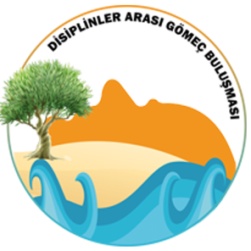 GASTRONOMİK KİMLİĞİ İLE GÖMEÇ

Gizem ÖZGÜREL*
Kübra ÜRKÜN**

ÖZET
Balıkesir iline bağlı olan Gömeç, Türkiye'nin batı kıyılarında yer alan, tarihi ve kültürel açıdan zenginlikler barındıran bir ilçedir. Burhaniye ile Ayvalık ilçeleri arasında bulunan, turizm pastasından yeterince pay alamayan Gömeç’in tanıtım ve pazarlama çalışmalarında değerlendirilebilecek, daha fazla ziyaretçi akışına katkı sağlayabilecek gastronomik çekiciliklerinin ortaya çıkarılması gerekmektedir. Gastronomik kimlik kavramı, “bir destinasyonun sahipliğindeki gastronomik niteliklerin ve özelliklerin bütünü” olarak tanımlanmaktadır (Akbulut ve Yazıcıoğlu, 2020: 104). Çevresel ve kültürel faktörler etkisinde var olan yerel malzemeler ile geleneksel yemeklerin birleşimini içeren gastronomik kimlik; hem art zamanlı hem de eş zamanlı olarak algılanan kültürel, sosyal, zihinsel ve ekonomik perspektifleri belirleyen maddi ve manevi alanları birbirine bağlamaktadır. Yapılan çalışmada Gömeç ilçesinin gastronomik açıdan barındırdığı değerler ve özellikler ekseninde gastronomik kimliğini ortaya çıkartmak amaçlanmıştır. Nitel araştırma yönteminin benimsendiği çalışmada, ikincil verilerden elde edilen bulgular sunulmuştur. Araştırmadan elde edilen bulgular Harrington’ın (2005) Gastronomik Kimlik Modeli örnek alınarak çevresel (coğrafya ve iklim, yöreye ait ürünler, yeni ürünlerin yöreye uyumu) ve kültürel (tarih, etnik çeşitlilik, deneme-yanılma, inançlar ve değerler) temalar altında gruplandırılmıştır. Araştırmadan elde edilen dikkat çekici bulgulardan bazıları şunlardır: Arıcılık yapıldığı için bal peteği anlamına gelen Gömeç’in kuruluşunun 1660-1670’li yıllara dayandığı, tarımın ana geçim kaynağı olduğu, Yörük, Boşnak ve Türkmen kültürlerini barındıran toplumsal bir yapı sergilediği, zeytin ve zeytinyağı kültürünün baskın olduğu, Mahalle fırınları ve evlerde tandır ocaklarının Gömeç mutfak kültürünün eşsiz bir parçasını oluşturduğu, kültürel etkinlikler ve doğum-düğün-ölüm gibi geçiş dönemlerinde yemeğin önemli bir yer tuttuğu, hamur işlerinden (Boşnak Böreği, Hamur Aşı, Nohut Ekmeği vb.) ot yemeklerine (Acı Filiz, Akkız, Develik vb.), ana yemeklerden (Fasulye Tiridi, Et Güveç, Çığırtma vb.) tatlılara (Pelte, Dibile, Basma Helva, Zerde vb.) yöreye ait çeşitli ürünlere sahip olduğu tespit edilmiştir.
Anahtar Kelimeler: Gastronomik Kimlik, Gastronomik Kimlik Modeli, Gömeç.
* Doç. Dr., Balıkesir Üniversitesi Burhaniye Uygulamalı Bilimler Fakültesi, Turizm İşletmeciliği, gizem.ozgurel@balikesir.edu.tr​
** Balıkesir Üniversitesi Sosyal Bilimler Enstitüsü, Konaklama İşletmeciliği, kubra.urkunn@gmail.com
47
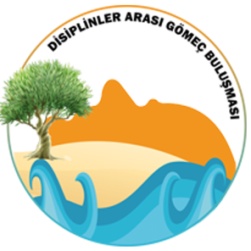 MADRA ÖĞRENME KÖYÜ 

Erdem VARDAR*

ÖZET
Madra Öğrenme Köyü Projesi ekolojik yerleşke özelliklerini barındıran, öğrenme hizmetleri sunumuna olanak veren ve sürdürülebilir yaşam öğretisinin kırsal alanda deneyimlenebileceği bir eğitim merkezi olma fikriyle yapılandırılması planlanan bir merkez niteliğindedir. Öğrenme Köyü Projesi ile Türk toplumunda ve uluslararası katılımcılarda “Dünya Vatandaşlığı” kimliğinin güçlendirilmesine katkı sağlayacak öğrenme programlarının geliştirilmesi ve hizmete sunulması ve insanın doğayı ve yaşamı mümkün kılan çeşitliliğin bütünüyle bir arada yaşama ile ilgili bilgi ve birikimi kazanmasını sağlayacak deneyimler edinmesi amaçlanmaktadır. Kendi enerjisini üreten, kendi atığını yöneten ve doğaya ve doğal süreçlere saygılı prensiplerle kurulu olması planlanan bu merkezde eğitim alanları ve konaklama alanlarıyla tümüyle ekolojik yerleşke kriterlerine uygun kurulumu planlanmaktadır. Suyunu hasat eden, ısı ve ışık kaynağı için enerjisini üreten, doğal malzemeyi ve doğal örüntüyü koruyan bir yerleşim anlayışıyla sürdürülebilir bir yaşam alanı olma özelliğindedir. Merkez aynı zamanda olası bir deprem zamanında yatakhane ve yemekhanesiyle Gömeç halkı için geçici bir barınma alanı olma özelliği de taşıyacaktır. 
Anahtar Kelimeler: Sürdürülebilirlik, Öğrenme Köyü, Madra Dağı
* Yuva Derneği Başkanı, erdem.vardar@yuva.org.tr
48
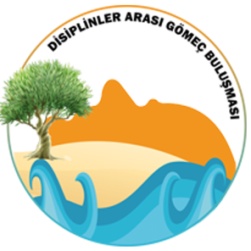 GÖMEÇ’TE JEOSİT OLABILECEK ALANLAR VE ÖZELLİKLERİ


Recep EFE*
İsa CÜREBAL**
Abdullah SOYKAN***

ÖZET
Jeositler ve jeomorfositler, geoturizm için önemli ve gerekli doğal kaynaklardır. Jeomorfosit kavramı, dünya tarihinin anlaşılmasına katkıda bulunabilecek kadar önemli olan bilimsel olarak çeşitli ve özel yerşekillerini tanımlamak için kullanılır. Dünyada doğa turizmi uzun zamandır ilgi gören bir faaliyettir. Ancak son 20 yıldır gündemde olan Jeopark olgusu, geoturizme farklı bir boyut kazandırmıştır. Jeoparklar sayesinde mevcut bilinen destinasyonlara yeni turizm destinasyonları eklenmiştir. Bu sayede geoturizm yoluyla kırsal kesimde yaşayan insanların gelişimine önemli bir katkı sağlanmaktadır.Doğa turizmi ile ilgilenen insanlar artık gezdikleri yerler hakkında daha detaylı bilgi sahibi olmayı istemektedir. Bu bilgiler sadece jeoloji veya yer bilimleri ile ilgili olmamalı, aynı zamanda kültürel, tarihi, ekolojik, arkeolojik ve estetik yönleri de içermelidir. Bu sayede ziyaretçi buranın neden önemli olduğunu ve neden korunması gerektiğini daha iyi kavramaktadır. Bu çalışma, İda Madra Jeopark alanındaki (Gömeç İlçesi örneğinde) jeosit ve jeomorfositlerin belirli kriterler çerçevesinde değerlendirilmesi amacıyla yapılmıştır. İda Madra Jeoparkı Türkiye'nin kuzeybatısında yer almaktadır. Jeopark, Balıkesir ilinin tamamını, Çanakkale'nin Ayvacık ve Ezine ilçelerini, ayrıca İzmir'in Bergama ilçesini kapsamaktadır. Jeopark alanı yaklaşık 17 bin km2'dir. Jeopark, hem Marmara hem de Ege Denizi kıyısında özel bir konuma sahiptir. Jeopark alanında uluslararası alanda nadir bulunan ve bilimsel, estetik ve eğitsel değer açısından üstün nitelikli 11 tematik 7 kavramsal nokta belirlenmiştir. Bu  konuyla ilgili araştırmalar devam etmektedir.

AnahtarKelimeler: Jeosit, Jeomorfosit, Geoturizm, İda Madra Jeoparkı
*Prof. Dr., Balıkesir Üniversitesi, Fen – Edebiyat Fakültesi, Coğrafya Bölümü, recepefe@hotmail.com
**Prof. Dr., Balıkesir Üniversitesi, Fen – Edebiyat Fakültesi, Coğrafya Bölümü, curebal@balikesir.edu.tr
***Prof. Dr., Balıkesir Üniversitesi, Fen – Edebiyat Fakültesi, Coğrafya Bölümü, asoykan@balikesir.edu.tr
49
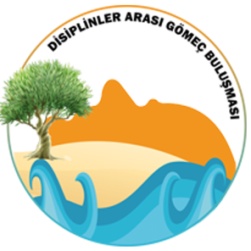 GÖMEÇ BELEDİYE BAŞKANLIĞI BİNASI ÖZELİNDE KORUMA SORUNLARINA PRATİK BİR YAKLAŞIM
Fevziye Deniz GÜNDOĞDU*

ÖZET
Gömeç İlçesi, Balıkesir ilinin Edremit körfezini çevreleyen kıyı ve kırsal kavuşumunun yarattığı kendine özgü bir inşa tekniğine sahiptir. Deprem ve sel olaylarının etkisini yoğun olarak hissettirdiği bu coğrafyada, malzeme özellikleriyle de harmanlanarak kendine özgü bir dil oluşmuştur. Bu geleneksel mirasın diğer unsurları olan zanaat mirası hızla unutulmaktadır. Kente dair tüm hizmetler ise gelenekselin tümden reddedildiği yeni bir iskan anlayışına göre şekillendirilmektedir. Bu durum, tarihi çevreler ve geleneksel mimari için karşılaşabilecekleri en büyük tehdidi oluşturmaktadır. Giderek kentsel altyapı içine gömülen, üzerinden bakan yüksek katların arasında ezilen miras, gözümüzün önünden silindiğinden daha büyük bir hızla gönüllerimizden de düşmektedir. Görünen o ki ivedilikle bu gidişin önünün kesilmesi ancak sorunların en temeldeki kökeninin hızla teşhis edilmesidir. Kentsel ve kırsal mimari mirasın sayısının fazlalığı ise en hızlı, pratik, düşük maliyetli ancak etkin çözümlerin üretilmesini zorunlu kılmaktadır. Bu çalışmanın amacı, yöresel bazda geleneksel yapım teknikleri, malzeme ve altyapı uygulamalarının incelenerek küçük bir müdahale kılavuzu hazırlamanın mümkün olduğunu göstermektir. 
Anahtar Kelimeler: Geleneksel Mimari, Koruma, Kültür Varlığı, Miras.
* Dr. Öğretim Üyesi, Balıkesir Üniversitesi Mimarlık Fakültesi Restorasyon ABD, fdgundogdu@gmail.com
50
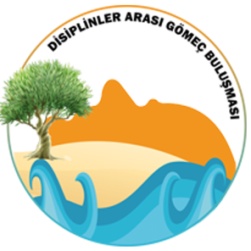 GÖMEÇ’TE BİR UYGULAMA ÖNERİSİ: ÇOCUK VE SÜRDÜRÜLEBİLİRLİK


İlkim AKAR*

ÖZET 

Günümüz insanlığının karşı karşıya kaldığı en büyük sorun olarak küresel kaynakların hızla tükeniyor olması ve ekolojik dengenin bozulmasıyla birlikte gelen küresel ısınma problemi gösterilebilmektedir. Tükenen kaynakların yerine konamıyor olması ile birlikte insanlık sürdürülebilirlik konusunda bilinçlendirilmeye ve farkındalık kazanmaya başlamıştır. Bu konudaki çalışmalar günümüzde hala yeterli seviyeye ulaşmamış olsa da uluslararası ölçekte bu alandaki eğitim çalışmaları devam etmektedir. Bir diğer kavram olan ‘sürdürülebilir kalkınma’ kavramı ise, günümüz insanının ihtiyaçlarını karşılarken gelecek nesilleri de düşünerek kaynak verimliliğini artırmaya yönelik çalışmaları ifade eder. Sürdürülebilirlik, bireysel ölçekte başlaması gereken bir olgu iken, ancak uluslararası yaygınlıkla devam ettiğinde küresel kazanımlar sağlanabilir. Bireyden başlar fakat bireylere bağlı kalmadan işleyebilen bir sistem olmaya geçiş yapabilmelidir. Diğer bir deyişle, ‘sürdürülebilirlik’ sürdürülebilir olmalıdır. Bu bilincin sürdürülebilirliği ise gelecek kuşaklara aktarılmasıyla mümkün kılınabilir. Bu anlamda erken çocukluk döneminde verilecek olan sürdürülebilirlik eğitiminin geleceğe yapılacak en büyük yatırımlardan biri olduğunu söylemek yanlış olmaz. Bu çalışma bu kavramlar üzerinden çocuklara sürdürülebilirlik eğitiminin verilebilmesini, yaşayan ve dönüşen kamusal mekanlarla mümkün kılabilmek adına bir öneri sunmaktadır. Montessori eğitim sisteminden faydalanılarak çocukların aktif olduğu kamusal bir oyun parkı ile çocuklara ekolojik dengelerin farkındalığını kazandırmak ise bu çalışmanın amacını oluşturmaktadır.
Anahtar Kelimeler: Sürdürülebilirlik, Çocuk Parkı, Gömeç
* Gazi Üniversitesi, Mimarlık Fakültesi, Mimarlık Bölümü, ANKARA, ilkimdmrbs@gmail.com
51
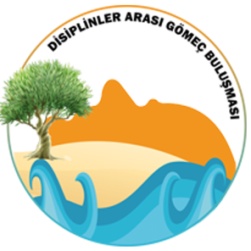 GÖMEÇ YÖRESİ JEOTERMAL POTANSİYELİ VE OLASI EKONOMİK KATKILARI 


Arda ERDEN*  
Fazlı ÇOBAN** 


ÖZET 
Balıkesir ili, Körfez bölgesinde Gömeç yöresine, jeotermal potansiyel olarak baktığımızda; Kuzeybatısında Ayvacık-Güre sahaları, Güneybatısında Dikili sahaları ve batısında ise Midilli sahalarının potansiyelleri hep yüksek iken, Gömeç yöresi potansiyeli, henüz yeni yeni burada özünü vermeye gayret ettiğimiz çalışmalar kapsamında gözlem altına alınmaya çalışılmıştır. Öncelikle inceleme bölgesinin tektonik yapısı ortaya konmuş, var olan rejyonal ve yerel jeoloji, jeofizik, jeokimya ve hidroloji veritabanı oluşturulmuştur. Bu veritabanı integre yorumlanmış ve olası yeraltı kavramsal modeller oluşturulmuştur. Gömeç yöresinde bugüne dek belirlenen 4 lokasyonda derin sondaj lokasyonları belirlenmiş ve bu sondaj kuyuları işletme ruhsatları haline dönüştürülmüştür. Gömeç, Karaağaç mahallesinde, 2018 yılında bitirilen sıcak su kuyusundan, (İGJ-1) 637 metrede 39,5 º C sıcaklık ve 15 lt/sn debide ve yanında diğer sıcak su kuyusundan (İGJ-2) 756 metrede 33 º C sıcaklık ve 0,4 lt/sn debide sıcak su çıkarılmıştır. Karaağaç mahallesinde, 2014 yılında bitirilen sıcak su kuyusundan (VMK-1) 780 metrede 54 °C sıcaklıkta ve 8 lt/sn debide sıcak su çıkarılmıştır. Karaağaç mahallesinde, 2018 yılında bitirilen (BGK 2011/9 Ilıca) 750 metrede 33,3 º C sıcaklık ve 30 lt/sn debide sıcak su çıkarılmış ve tüm kuyulardan yüksek mineralizasyon da su alınmıştır. Gömeç çevresinde bulunan diğer ilçelerde ki sıcak su kuyularının da varlığı göz önüne alındığında, yörenin sağlık turizmi başta olmak üzere, birçok endüstriyel kullanım alanında ülke ve kent ekonomisine vereceği katkı bugünden planlanmalıdır. 
Anahtar Kelimeler: Gömeç, Jeotermal Potansiyel, Sağlık Turizmi, Jeoloji.
*Jeoloji Mühendisi, ardaerden@hotmail.com 
**Prof. Dr., Jeoloji Mühendisi, fazloban0204@gmail.com.
52
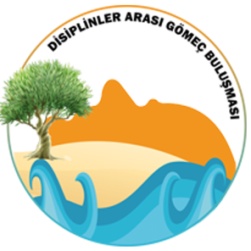 GÖMEÇ VE ÇEVRESİNDE YÖRÜK İSKÂNI


Ramazan BALKAN*


ÖZET
Gömeç ve çevresi Yörük iskânlarının yoğun olarak yapıldığı yörelerden birisidir. 1841 tarih ve 1237 numaralı Nüfus ve İskân Defteri’ndeki kayıtlara göre Gömeç, Burhaniye ve Ayvalık çevresinde 45 iskân mahalli mevcuttur. Bu iskân mahallerinden 15 tanesinde Kılaz, 15 tanesinde Söğütlü, 8 tanesinde Yağcıbedirli, 5 tanesinde Kirli Kubaş, 2 tanesinde Selimler Yörükleri iskân edilmiştir. Yine bu iskân mahallerinde perakende olarak Karakocalı, İnciklli, Kağanlı, Karakeçili gibi diğer Yörük oymakları da küçük obalar halinde iskân edilmiştir. Tanzimat döneminde başlatılan bu iskân faaliyetleri sonucu bölgede göçebe yaşam büyük oranda son bulmuştur.
Anahtar Kelimeler: Gömeç, Yörük, İskân, Nüfus, Kaza.
*Afyon Lisesi, Tarih Öğretmeni, hardal.oglu66@hotmail.com
53
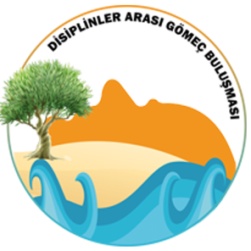 TELDEN AYAKKABI BAĞLAMINDA GÖSTERGE ÜRETİMİ:KÜRESEL SANAT KORİDORUNDA GÖMEÇ DURAĞI
Songül ASLAN*

ÖZET
“Enstalasyon (yerleştirme sanatı), bilinen ve gelenekselin dışında, çevre ile bağlantılı ve bir mekan için yaratılan, izleyicinin olması gereken bir sanat türüdür. Bu sanat türünün kökleri kavramsal sanata hatta Marcel Duchamp’ın (20. yüzyıl) yapımlarına kadar gitmektedir. Sanat yapıtına yeni bir bakış açısı getiren enstalasyon, izleyicinin standart rolünü de değiştirmiştir. Enstalasyon kavramı; kurma, düzenleme gibi anlamlara karşılık gelmektedir. Sanattaki enstalasyon anlayışı, bazı nesnelerin ‘mekan’da kurulup düzenlenmesiyle oluşan bir sanattır. Bu sanat türünde, günlük hayatta sıradan görünen bazı nesneler, sanatçının kendi sentezi ve hayal gücüyle bambaşka sanat yapıtlarına dönüşmektedir”.* Resim ve Enstalasyon Sanatçısı Ahmet Dilek bu sanat anlayışını benimsemiş bir sanatçıdır. Kitle Sanatının dünyadaki öncülerinden biri de olan sanatçı, parçadan bütüne giden ve tıpkı yaşam ve ölümün bir taraftan çoğaltırken diğer taraftan eksilttiği varlıklarını ve onların birbirleriyle etkileşimlerinin süreç ve sonuçlarını gözlemlemekte bu gözlemlerini tele aktarmaktadır. Tek sözle yaşam enerjimizi simgeleyen telden ayakkabı strüktürü anlam arayışına aracılık eden bir araçtır. Sanatçı bu aracı kullanarak bu en temel karşıtlığı soyuttan somuta, somuttan soyuta aktarma çabası göstermektedir. Çalışmasının ilkesi, geçmişin ve şimdinin etkisiyle doğanın, doğal yaşamın ve insanın vardığı noktayı kendisine yakalatmak; insanın insan olma/olamama durumundan kaynaklı bozduğu ya da maruz kaldığı bugünkü yaşamını, geçmişini bir veri bankası gibi kullanarak, eğer isterse değiştirebileceğini deneyimletmek, basit ya da karmaşık olsun ileriye doğru atılabilmiş istendik ve bilinçli her bir adımın yaşamı değiştirip dönüştürebileceğine olan inancını insanda canlandırmaktır. Bu canlandırmada “sanat” / “sanatçı” göstergeye estetik dokunuşunu katar ve onu soyutlar. Bu çabadan çıkan her bir ürün çağdaş bir göstergedir. Gösterge orada olmayan şeyi görünür kılan başka bir şeydir. İnsansa tam olarak bu göstergeyle anlamın arasında yer alır. Bireysel ya da kitlesel üretilen her bir gösterge gerek anda gerekse gelecekte anlamlandırmaya gereksinim duyar. Zira, özellikle de yapay göstergelerde gösteren ile gösterilen arasındaki ilişki ya da bağıntı doğal değildir. Göstergebilim en temel tanımıyla göstergeleri anlamlandırmayı amaçlayan bir dizi kavram ve yöntem bütünüdür. Tüm araçlarını anlamın katmanlarını aralamak ve onun oluşum koşullarını diğer bir deyişle nasılını bulmaya kullanır. Gösterge belli bir uzamda, belli bir zaman diliminde, belli kişilerce ve belli bir niyetle üretilir ve yaşamda karşılığı olan bir gerçekliğe gönderme yapan bir ileti taşır.  Bu çalışmada, sanatçı Ahmet Dilek’in uzamı Disiplinler arası Gömeç Buluşmaları: Doğal ve Kültürel Miras Vizyonu Sempozyumu kapsamında Balıkesir Gömeç ilçesi olmuştur. Burada geniş katılımlı atölye çalışmaları sırasında, katılımcılara telden ayakkabı modellemeleri yaptırırken bir taraftan da üretilen göstergenin iletisi oluşturulmakta, diğer yandan da bireylerin yaşadıkları toplum, coğrafya ve kültürlerinin değerlerine dikkat çekebilecek yaratımlarda bulunabilecekleri kavratılmaktadır. Yine daha önce sözünü ettiğimiz durumların üzerinde yaşadıkları uzama dönük olanlarını Gömeç özelinde fark etmeleri sağlanmaktadır.
54
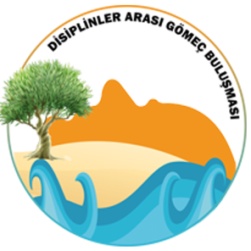 Aynı uzamda daha önce başka başka uzamlarda yaptırılmış olan ayakkabı modellerinin enstalasyon alanında gezinirken Gömeç gösterge üreticilerinin küresel boyutta farklı kültürlerle sanatsal bir iletişim, bir bağ kurma veya birbirlerini tanımada, anlamada, dinlemede; kültürlerarası yakınlaşmanın önemini duyumsamalarına izin verilmektedir. Bu çalışmayla, her geçen gün bir kartopunun yuvarlanarak büyümesi gibi gelişmeye başlayan “kitle sanatına” nitelikli örnek eserler üretilmekte, Gömeç halkının, oluşturmaya çalıştığımız kültürlerarası sanat koridorunun, coğrafyalarıyla, kültürüyle önemli bir konumu, bir durağı olmalarına olanak sağlanmaktadır. Soyut bir kültürel miras örneği olarak üretilen gösterge kültürlerarası bağ oluşturmak amacıyla uzay boşluğundaki yerine, gelecek kuşaklara aktarılmak üzere yerleştirilmekte ve bu göstergenin anlam katmanları, göstergebilim ışığında aralanmaktadır.

Anahtar Kelimeler: Gömeç, Kültürlerarası Bağ Kurma, Kitle Sanatı, Sanat Aracılığıyla Kültürel Miras Aktarımı, Sanat Koridoru, Sürdürülebilirlik.
*Doç.Dr., Aydın Adnan Menderes Üniversitesi, songulaslankarakul@gmail.com
*https://uzayla.com/enstalasyon-nedir-enstalasyon-sanati-ve-sanatcilari/
55
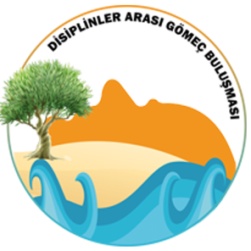 56
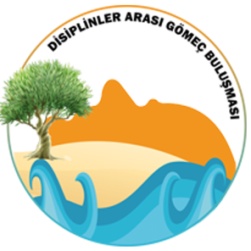 57
Paydaşlar :
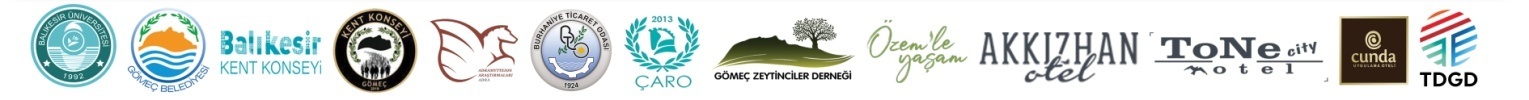 58